WE
CAN
READ
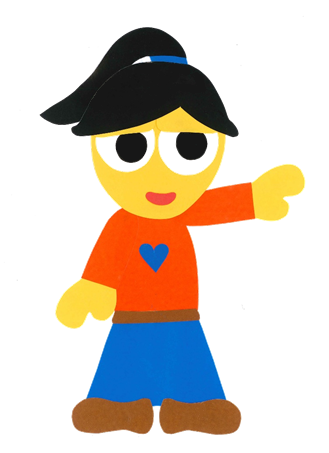 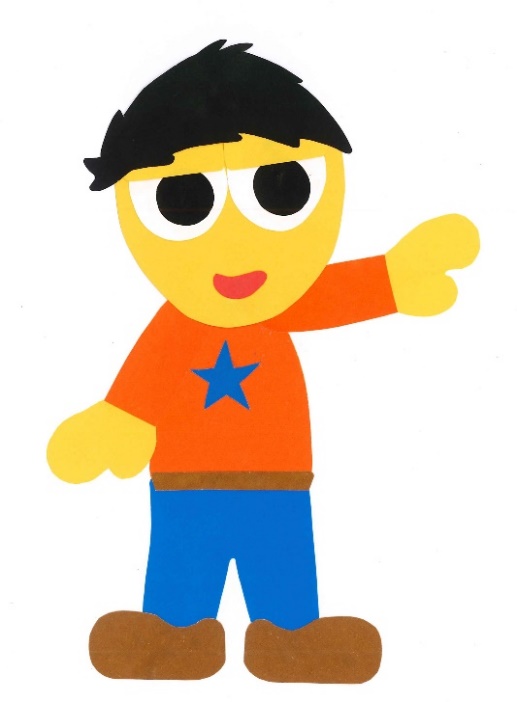 Donald Joyce  
www.teacherdonald.com
How Do You Go 
To School?
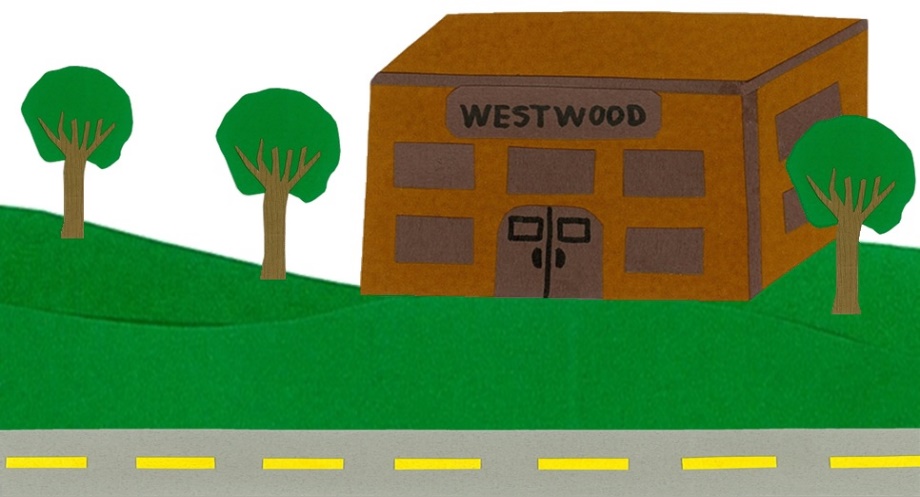 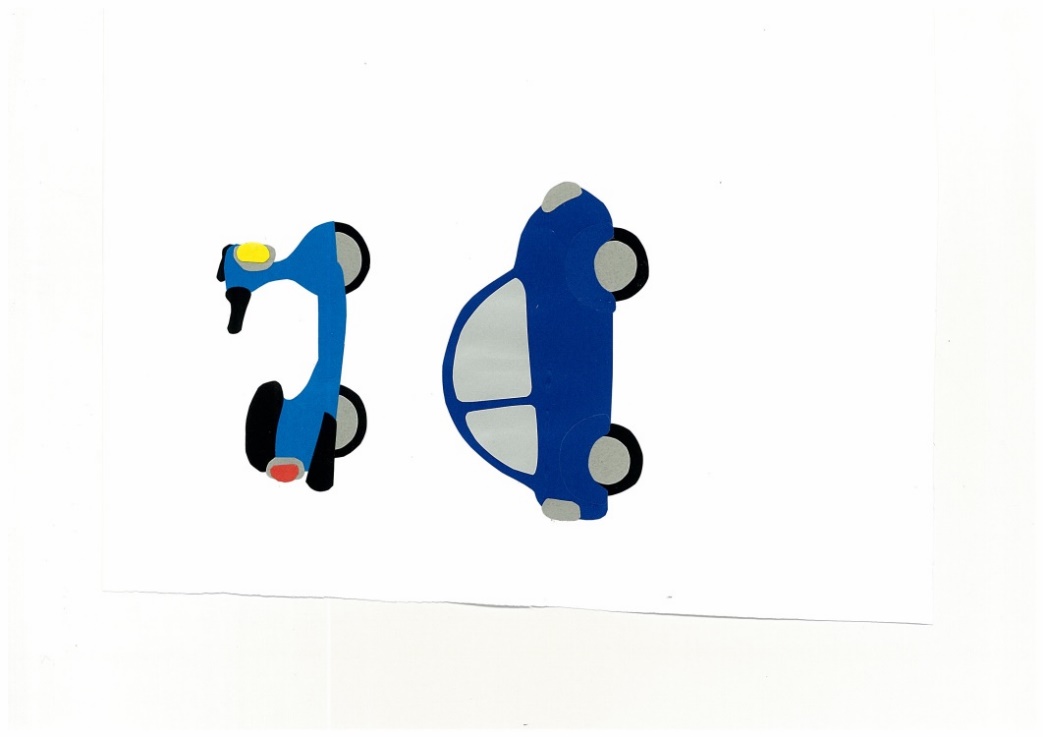 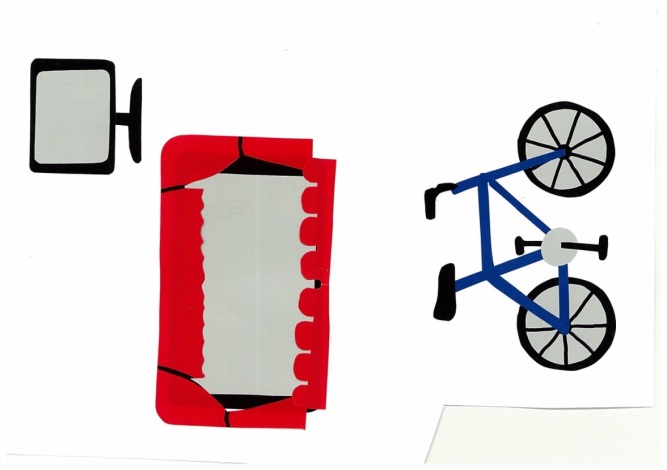 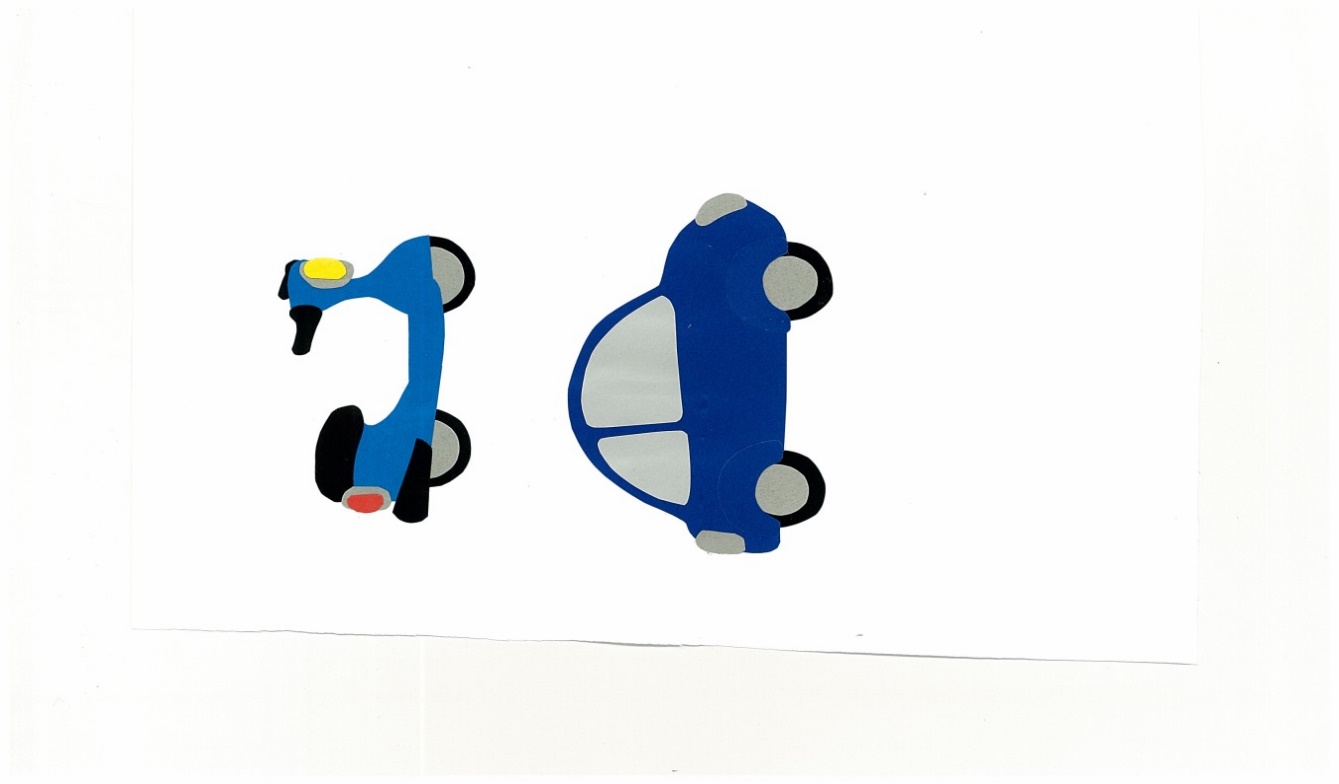 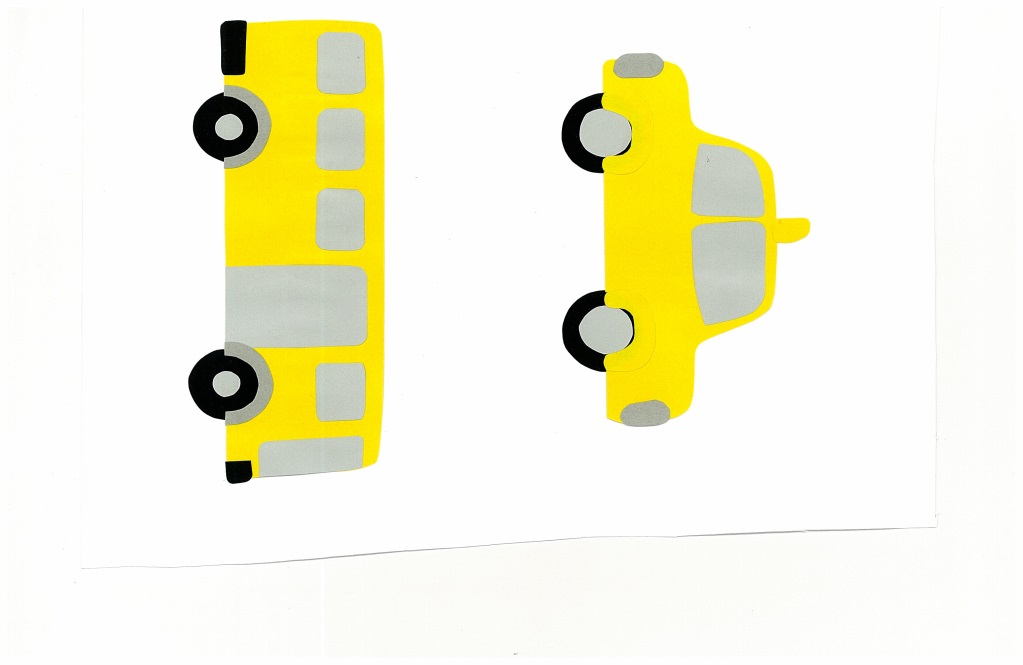 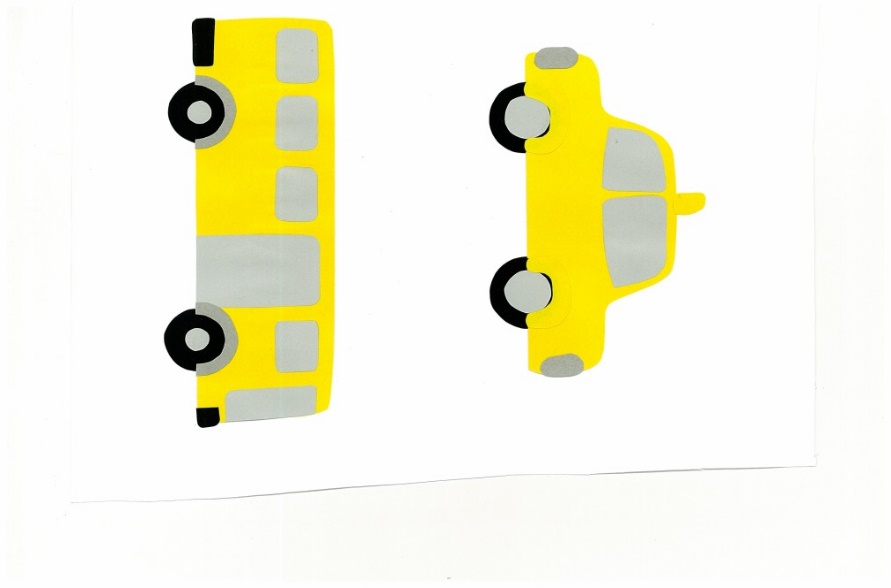 By:
Donald Joyce
WE CAN READ
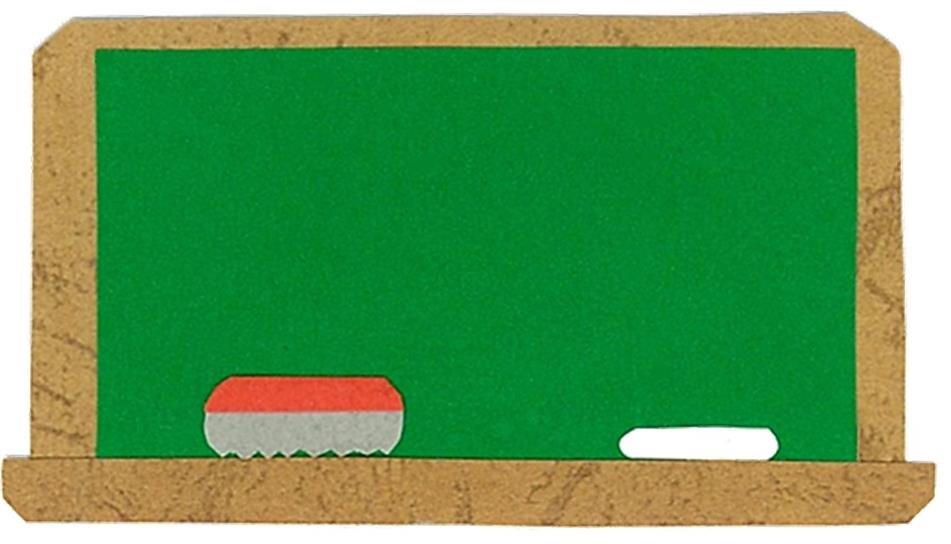 Let’s 
Talk!
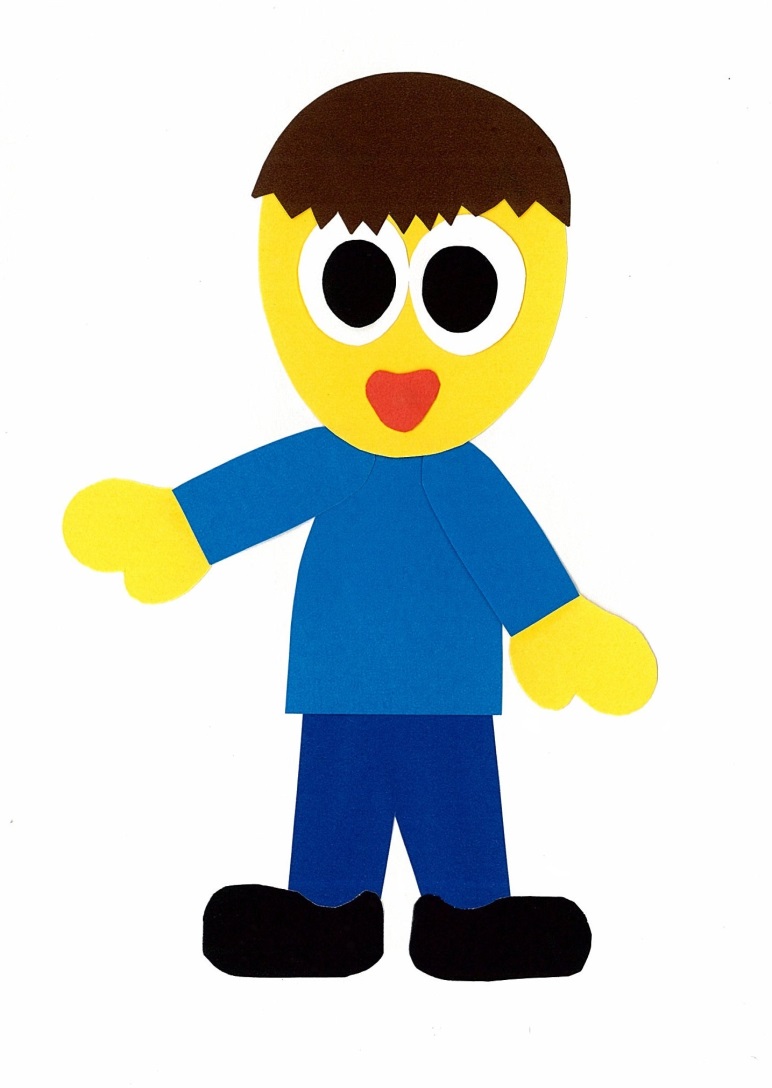 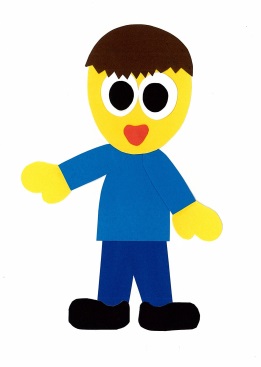 How do you go to school?
I go to school by ___.
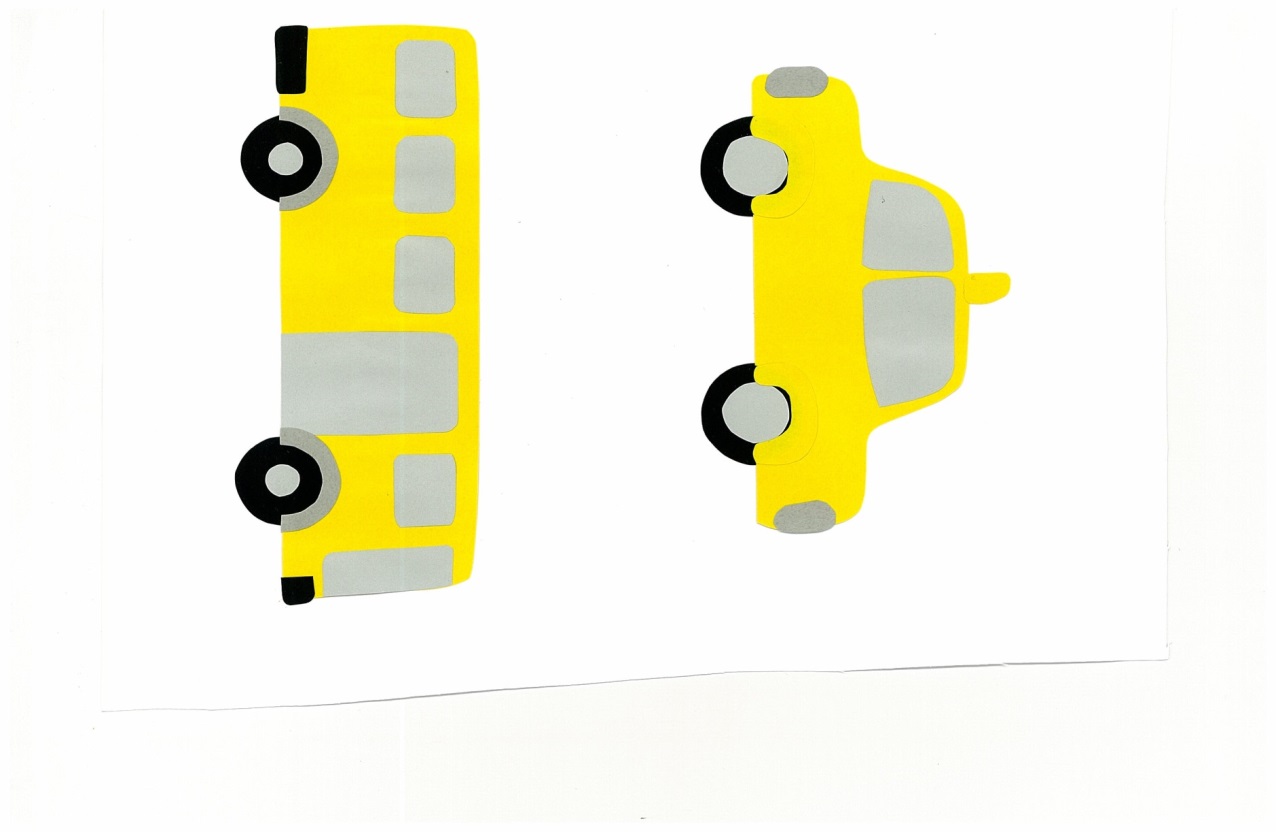 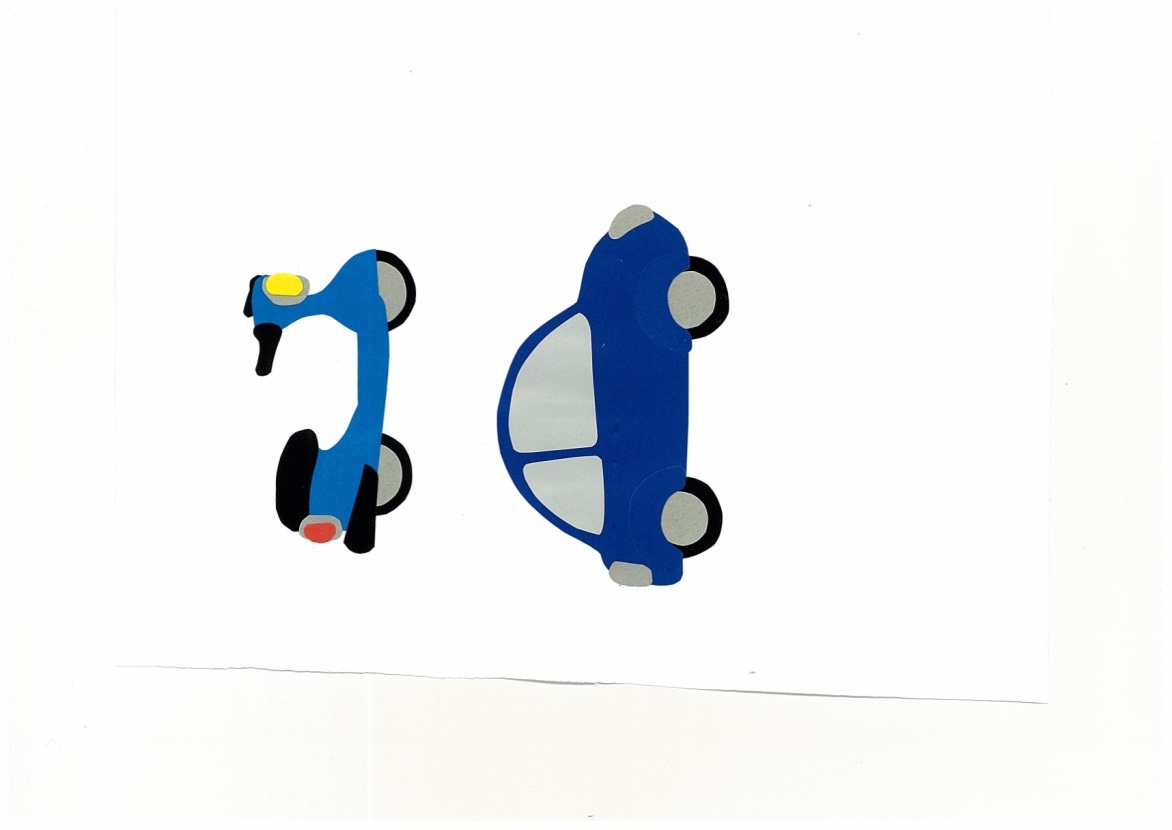 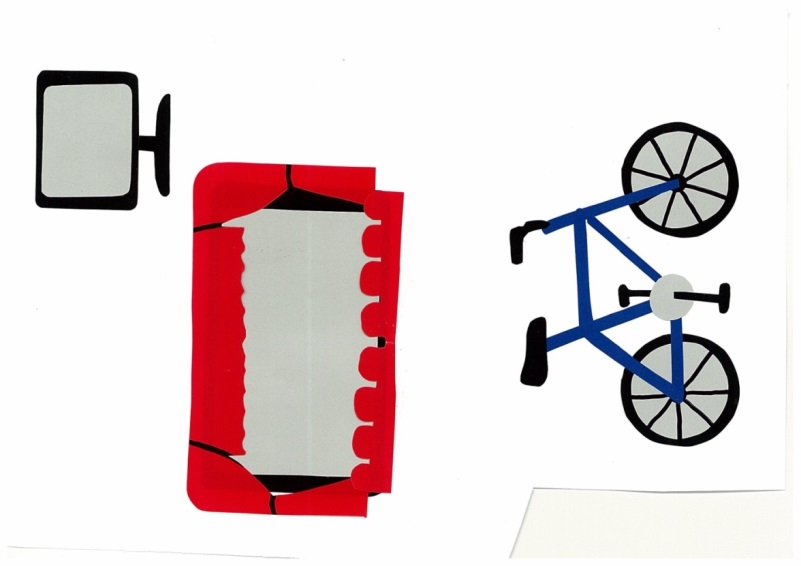 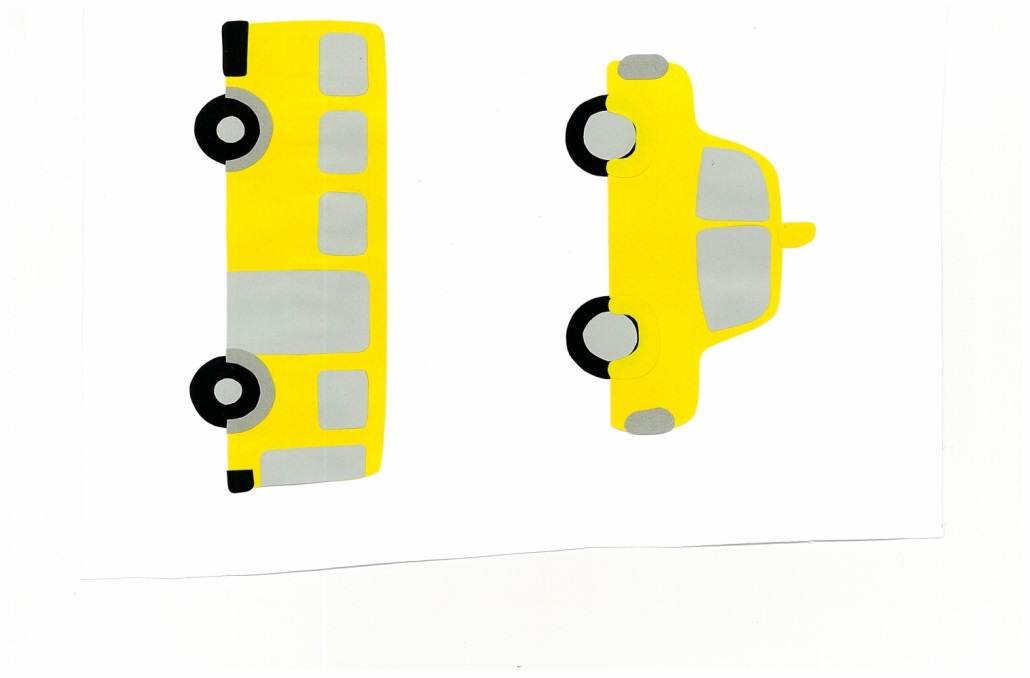 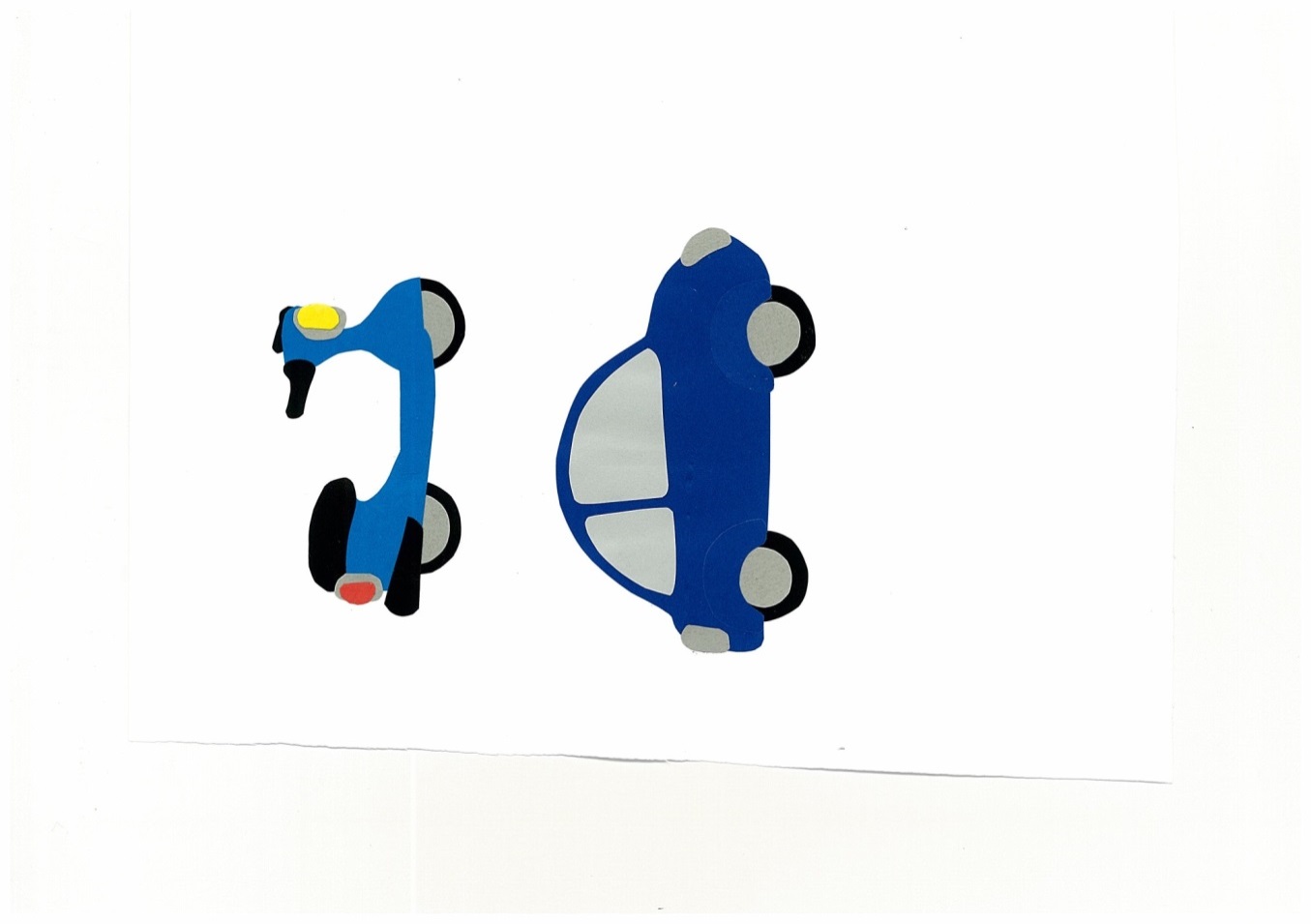 Me too!
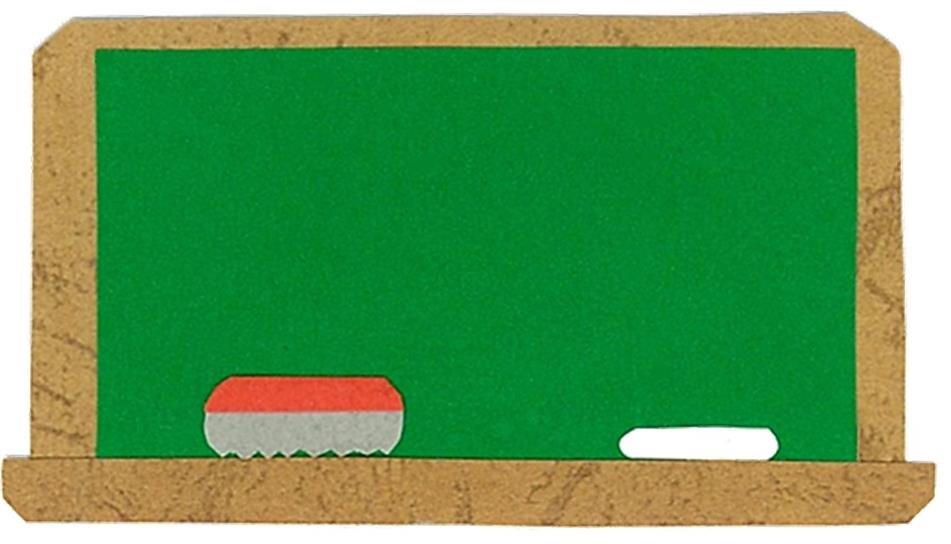 Let’s 
Learn!
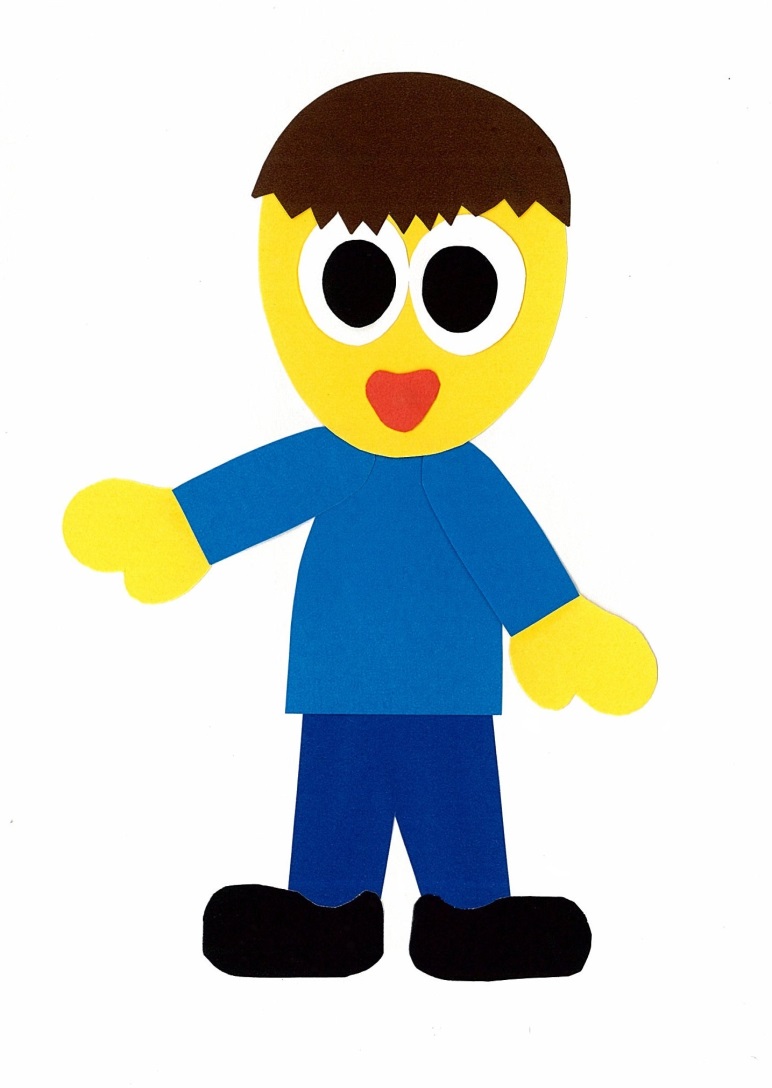 bicycle
scooter
car
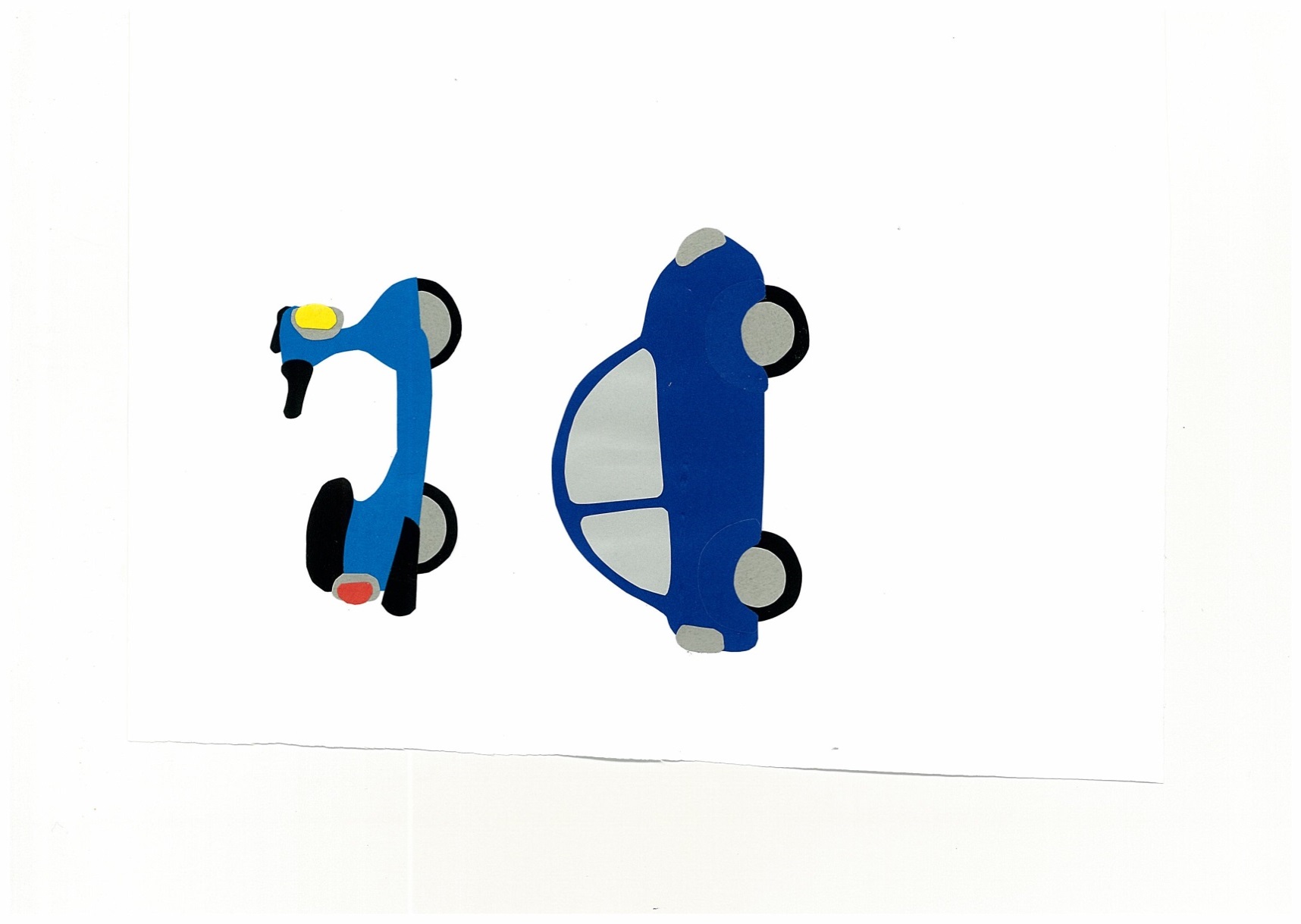 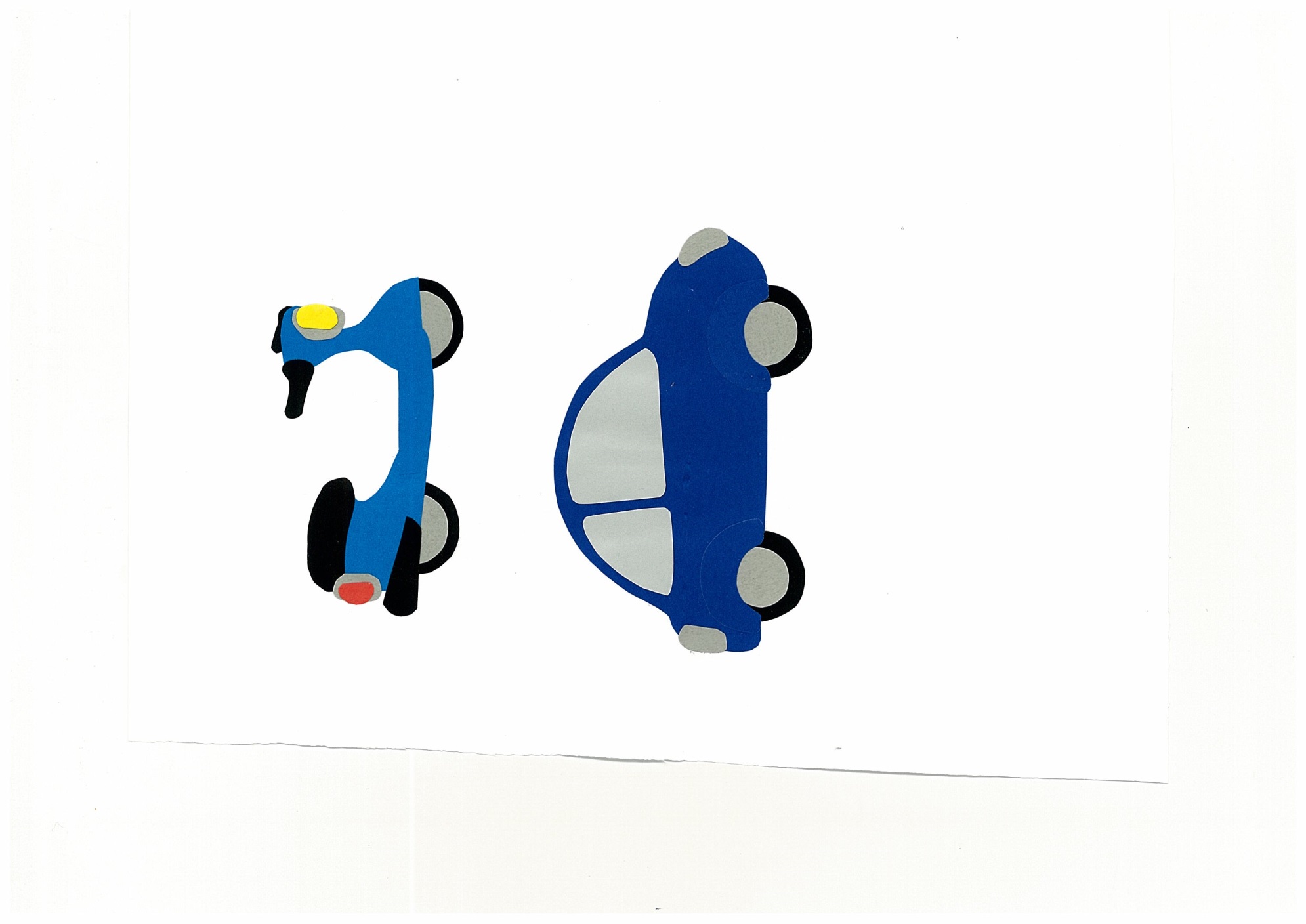 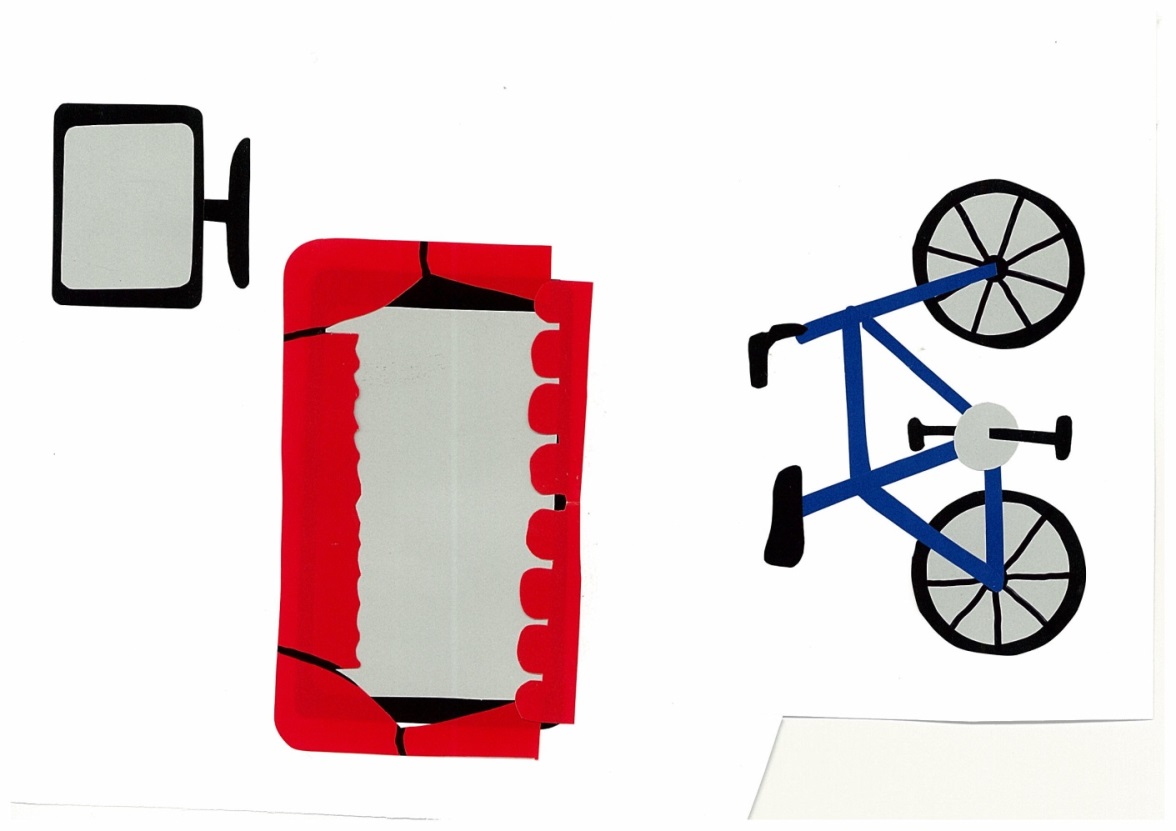 taxi
bus
helicopter
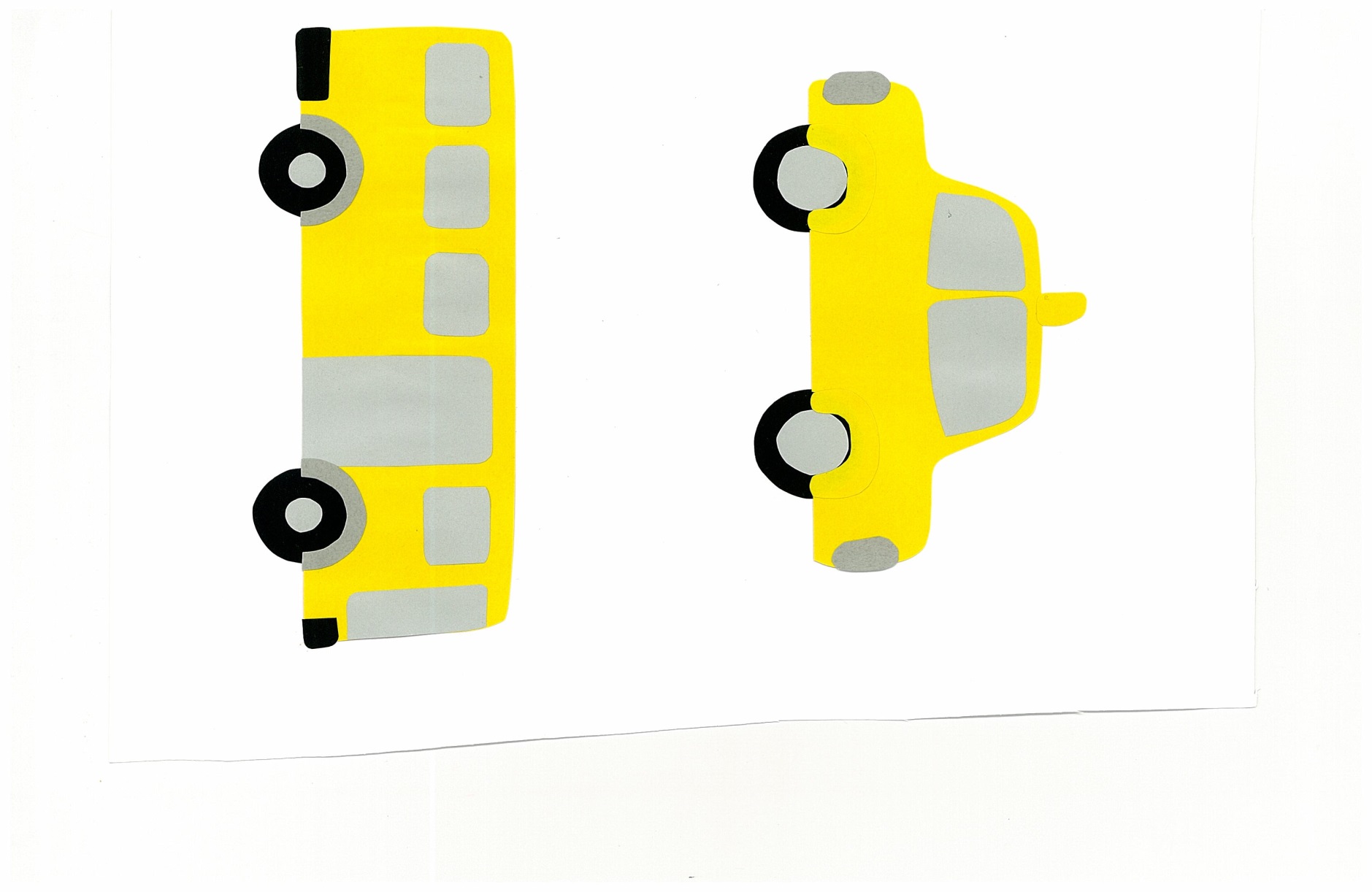 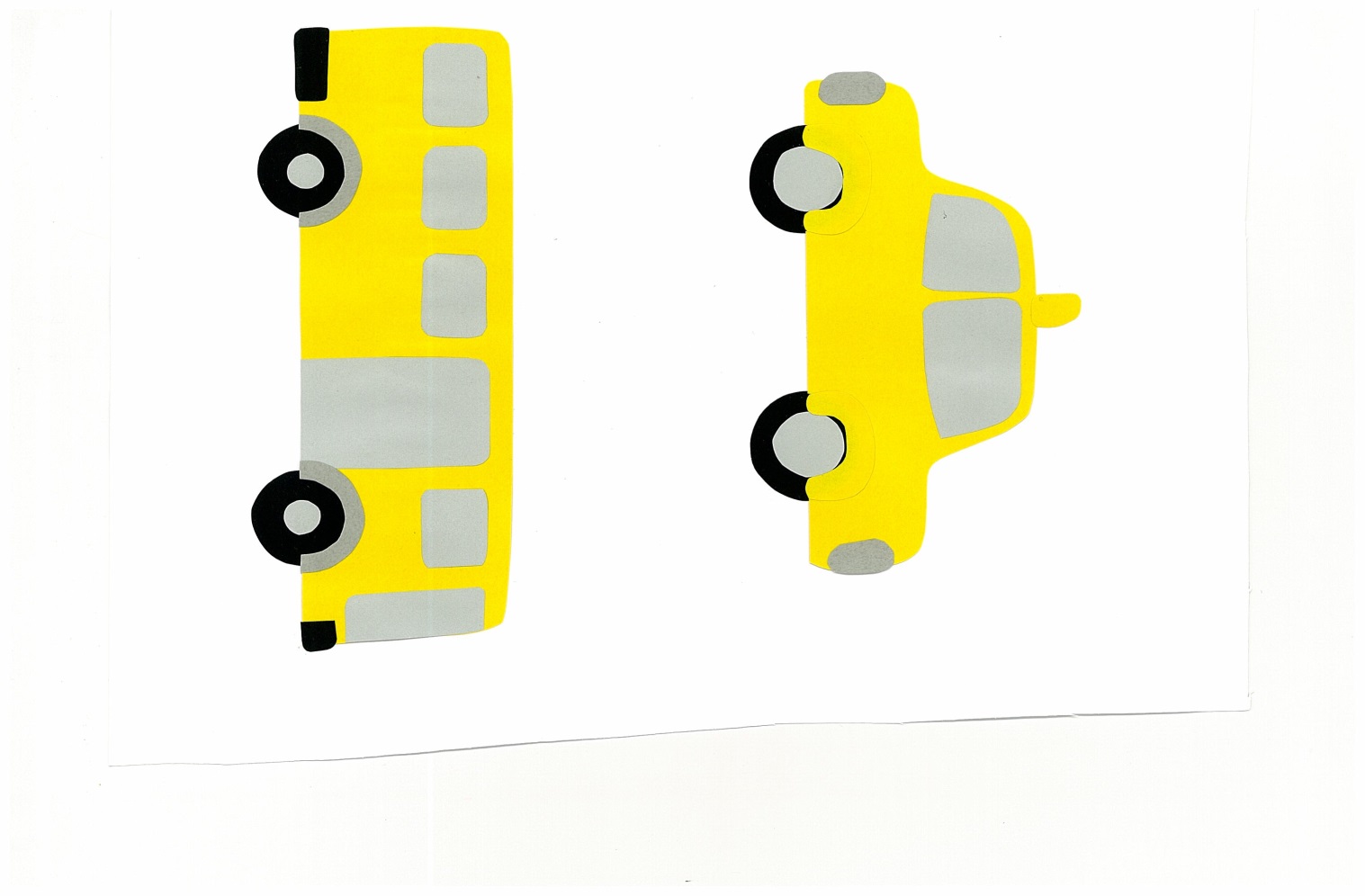 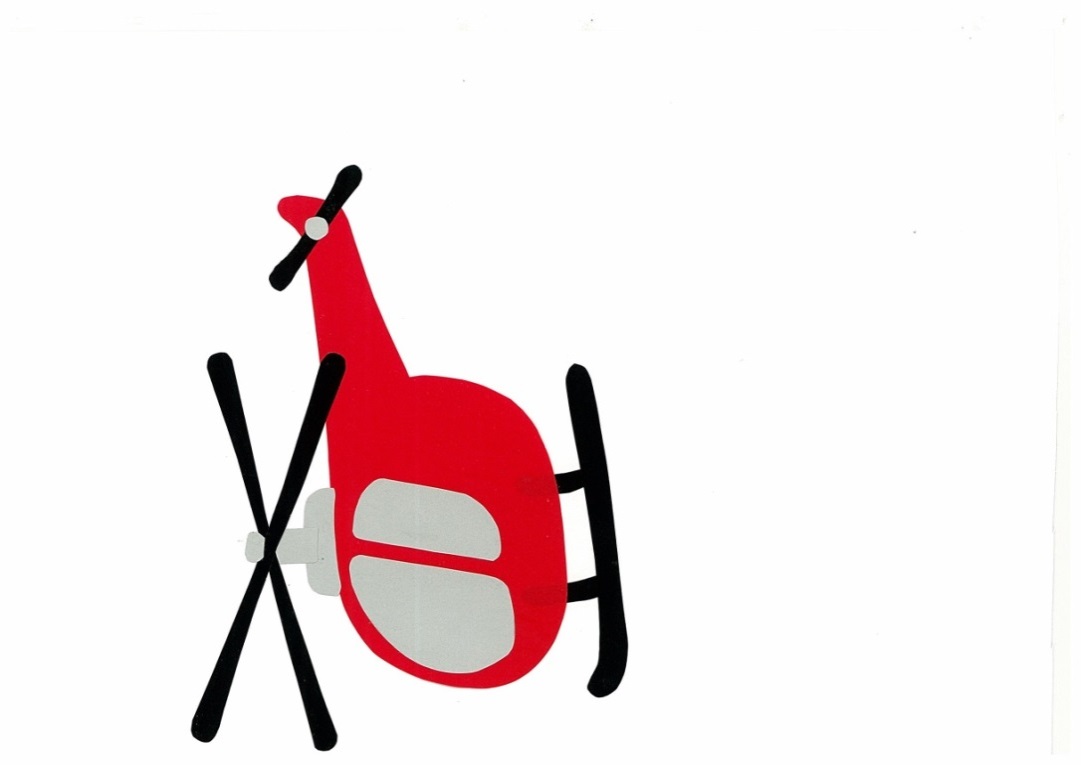 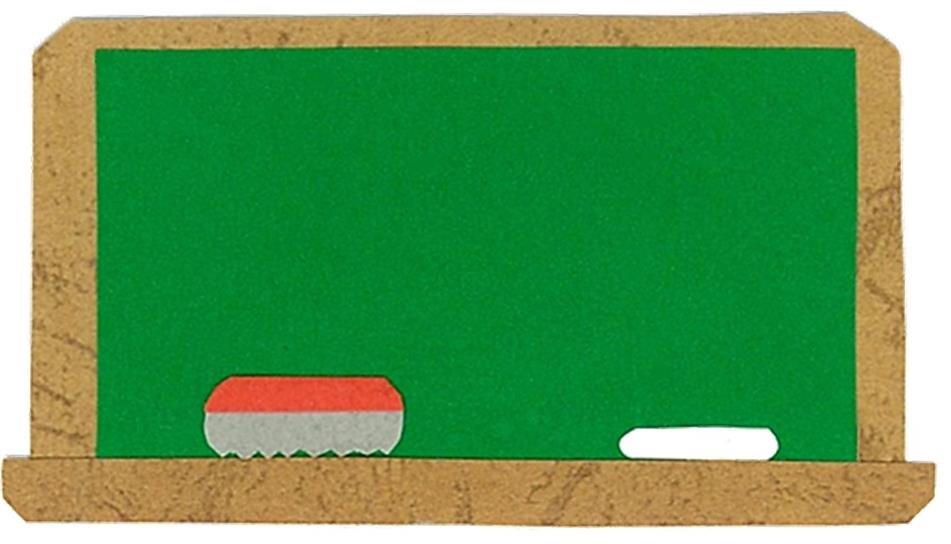 Let’s 
Read!
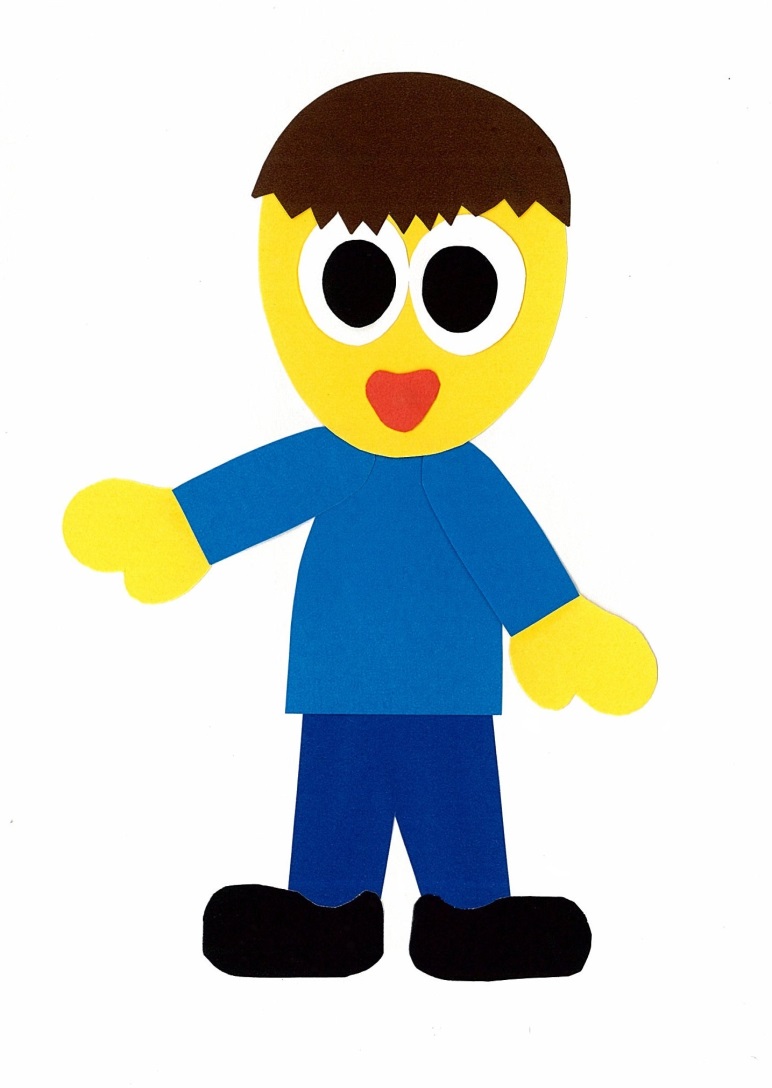 How Do You Go 
To School?
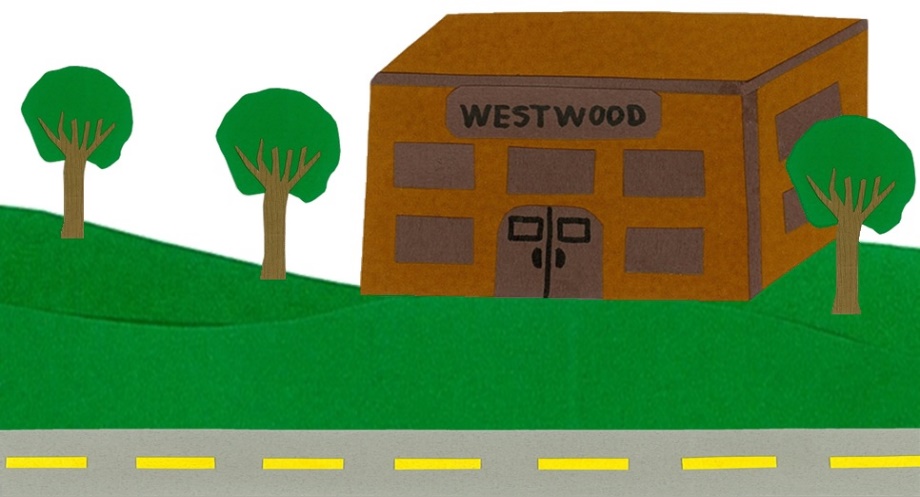 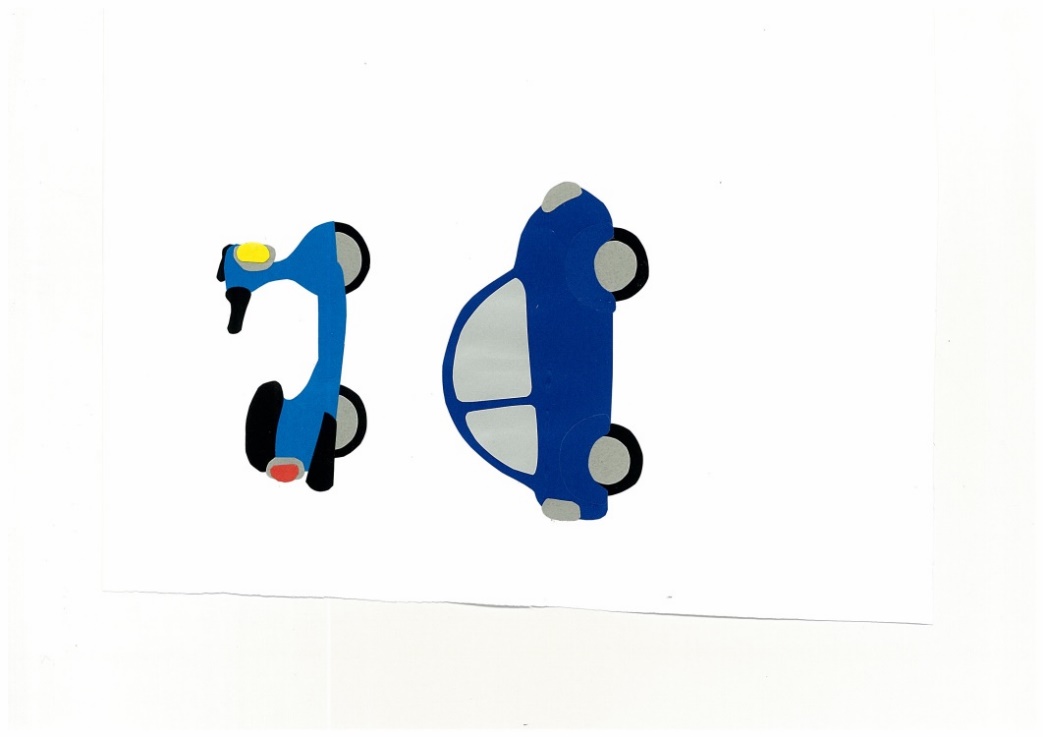 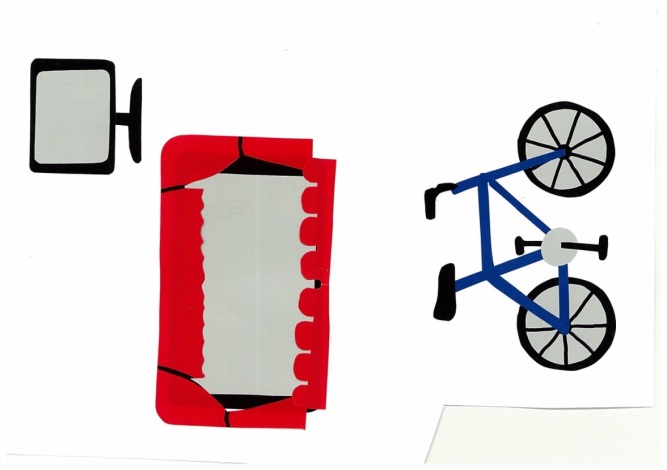 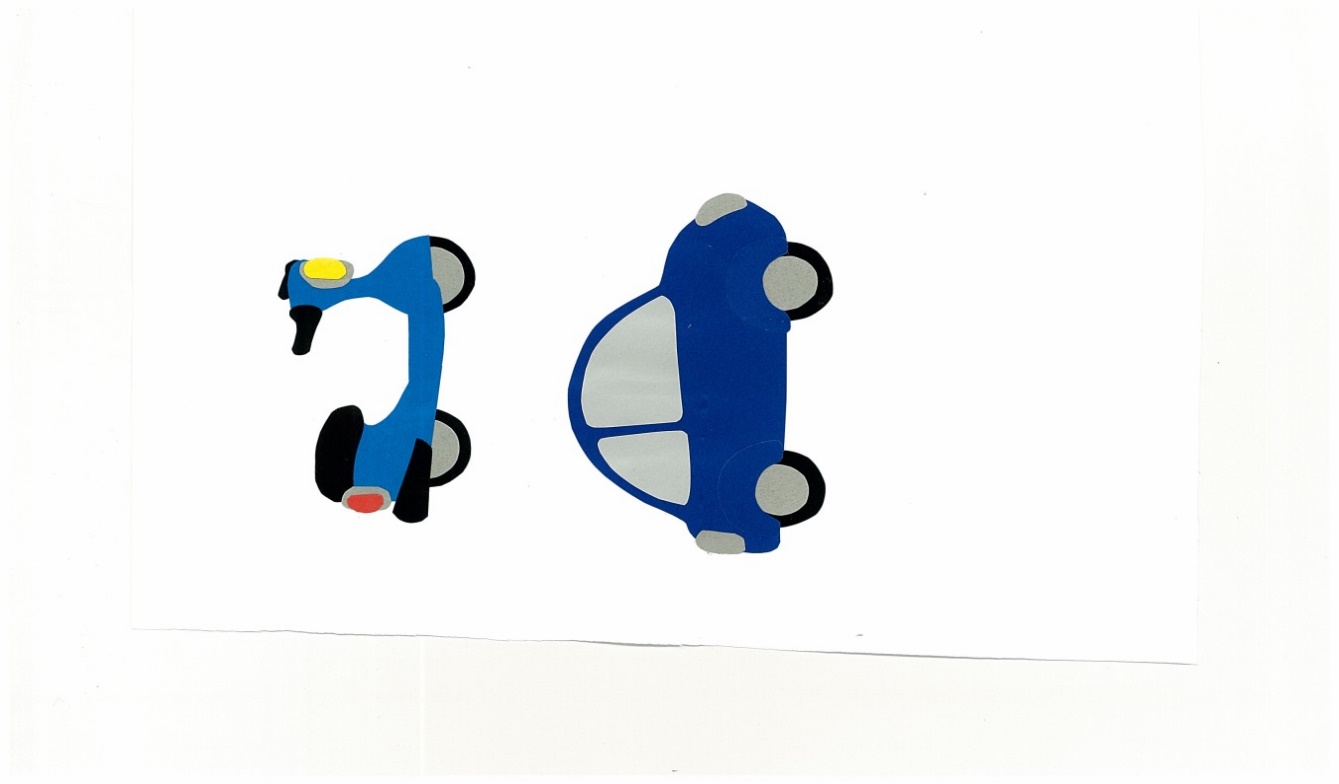 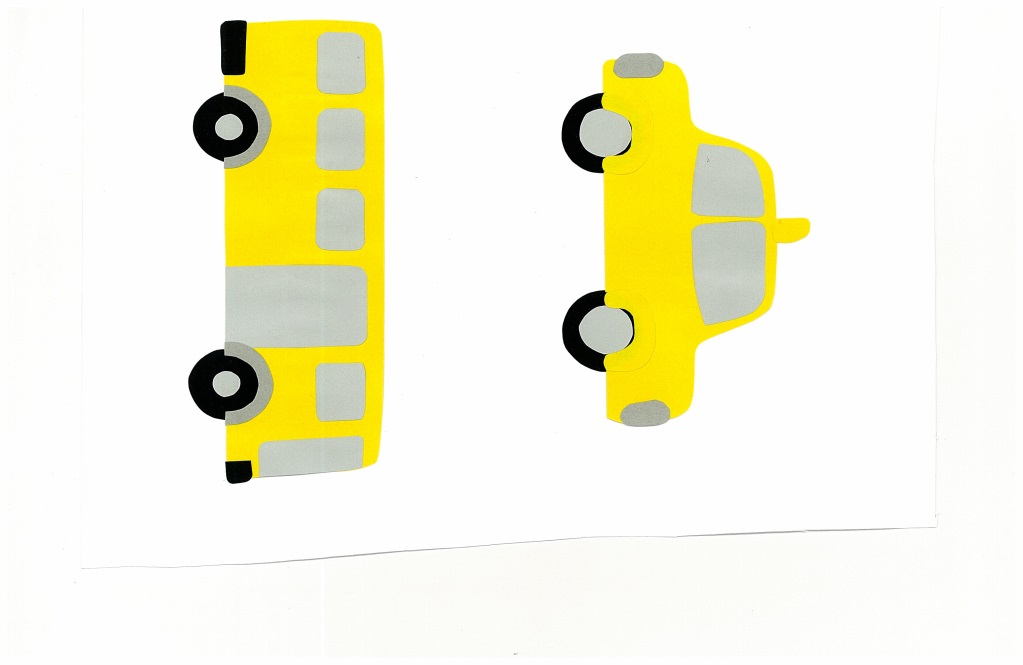 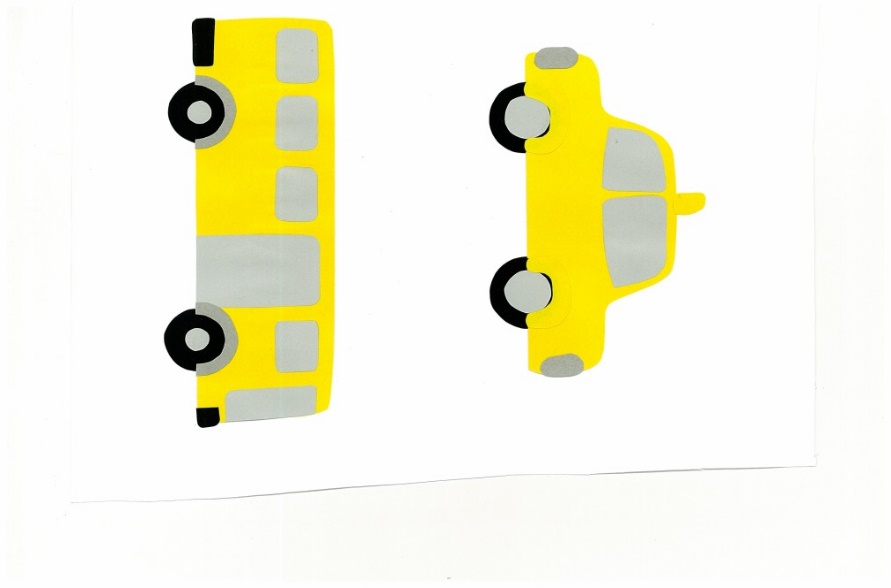 By:
Donald Joyce
WE CAN READ
How do you 
go to school?
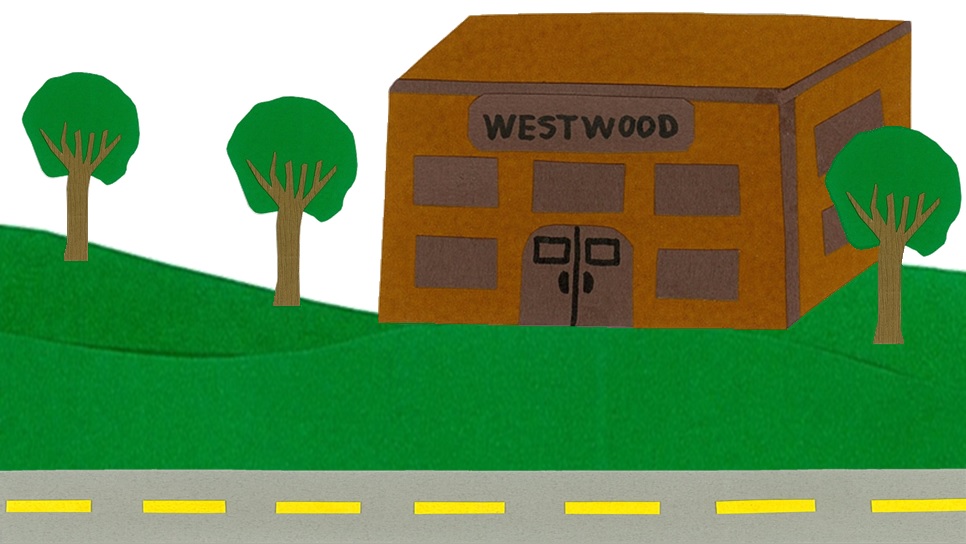 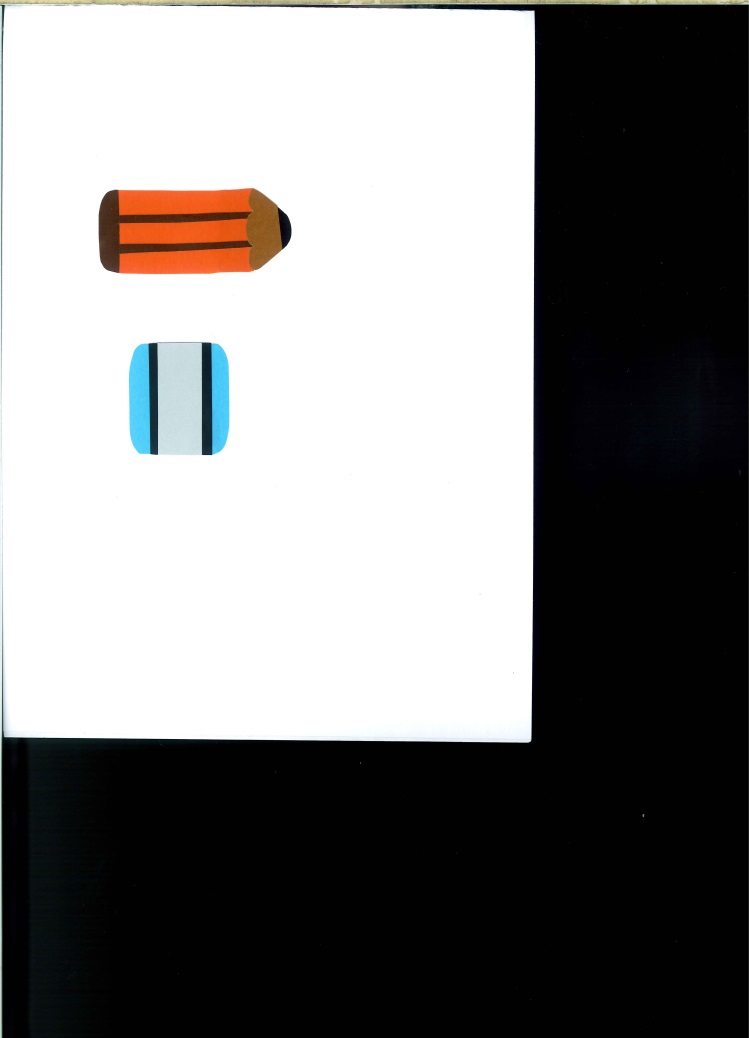 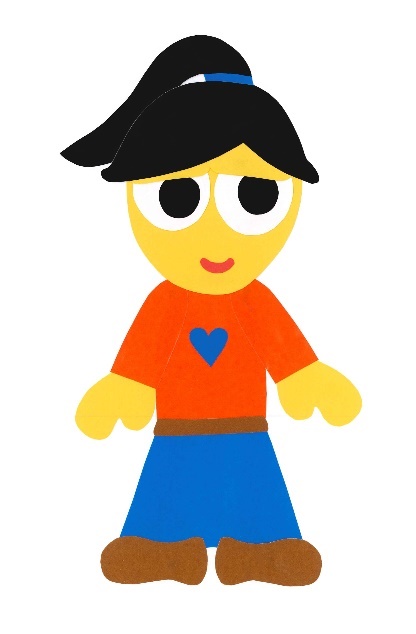 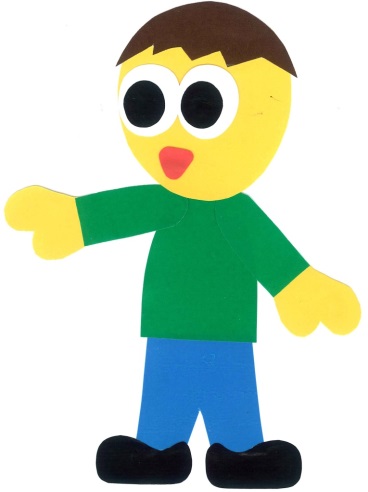 I go to school
by bicycle.
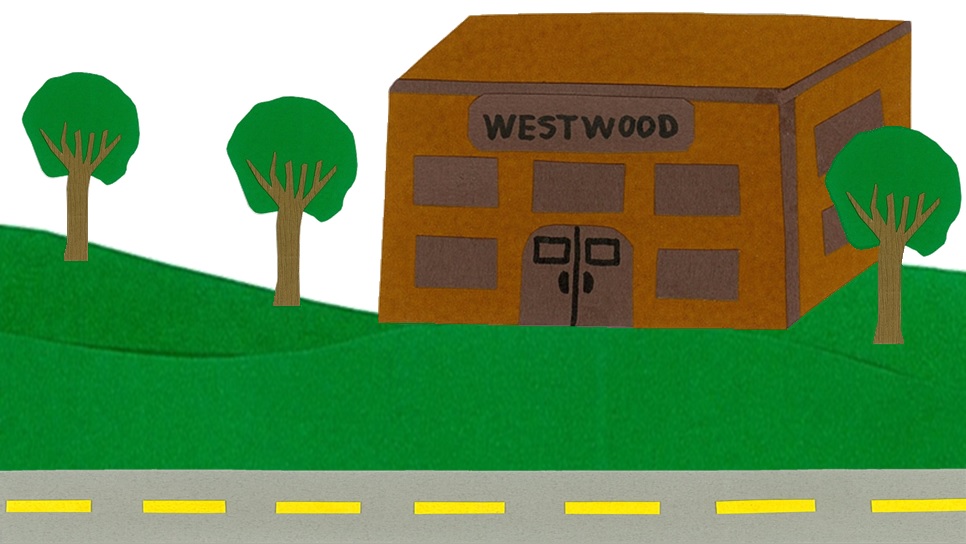 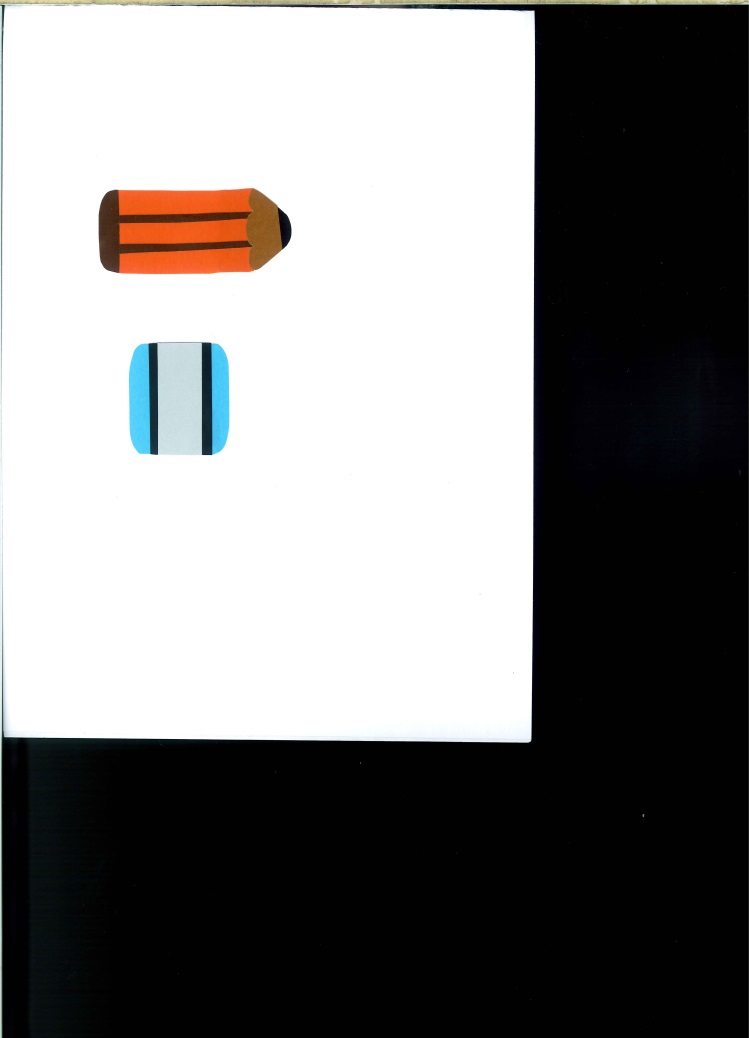 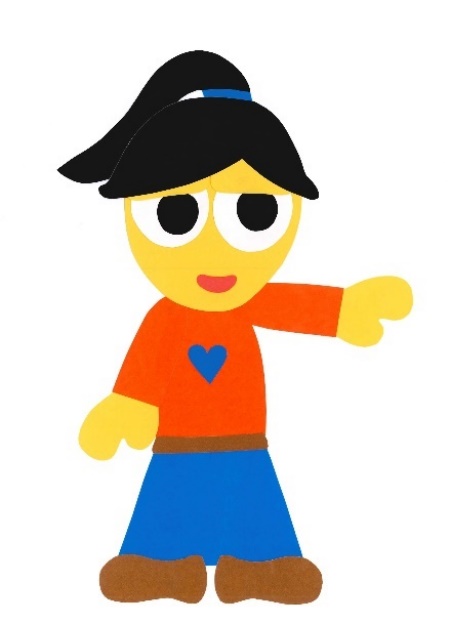 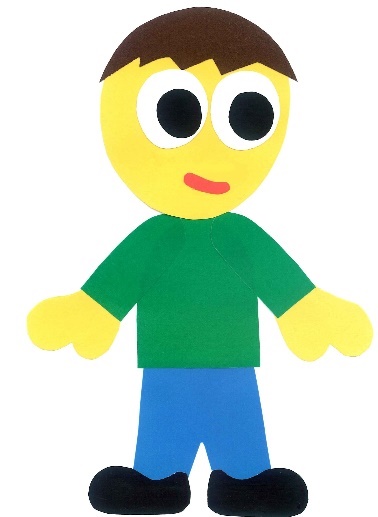 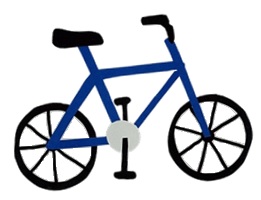 How do you 
go to school?
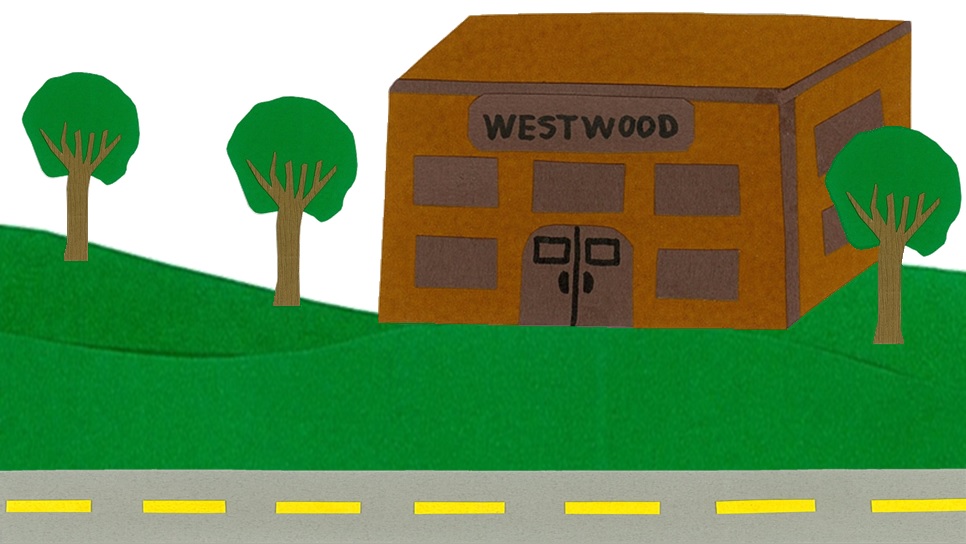 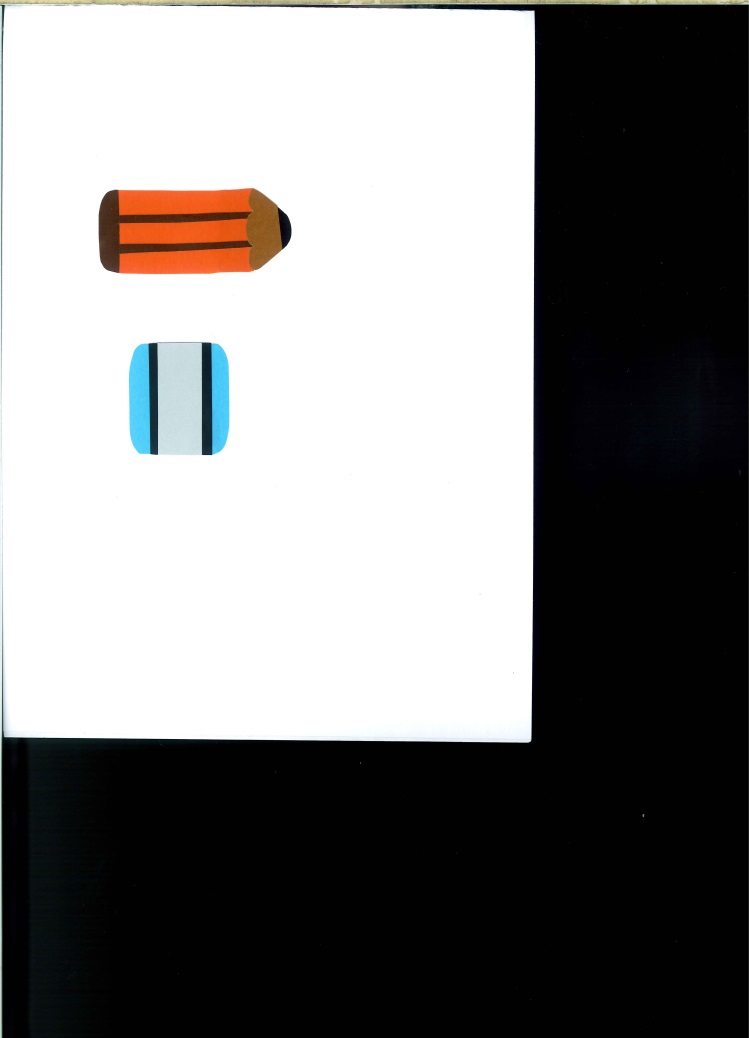 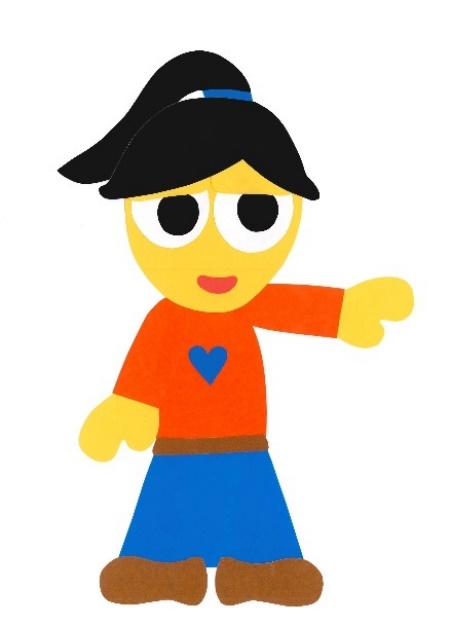 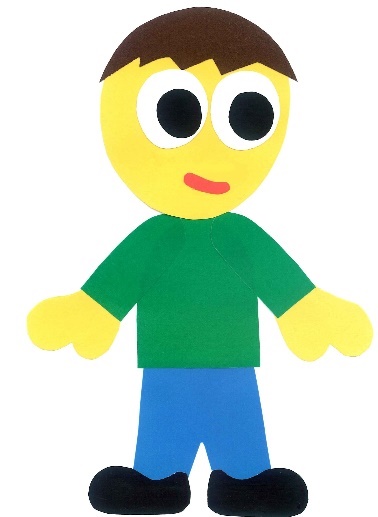 I go to school 
by scooter.
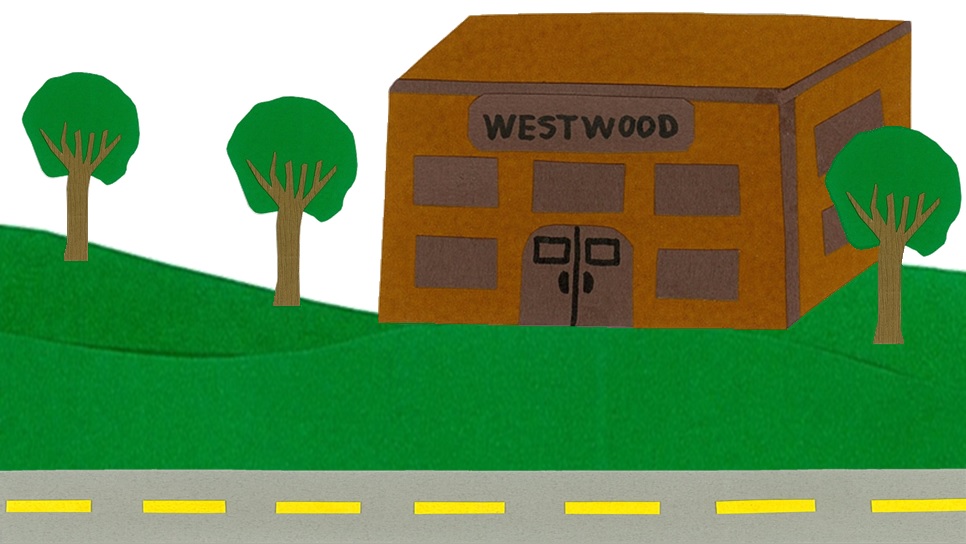 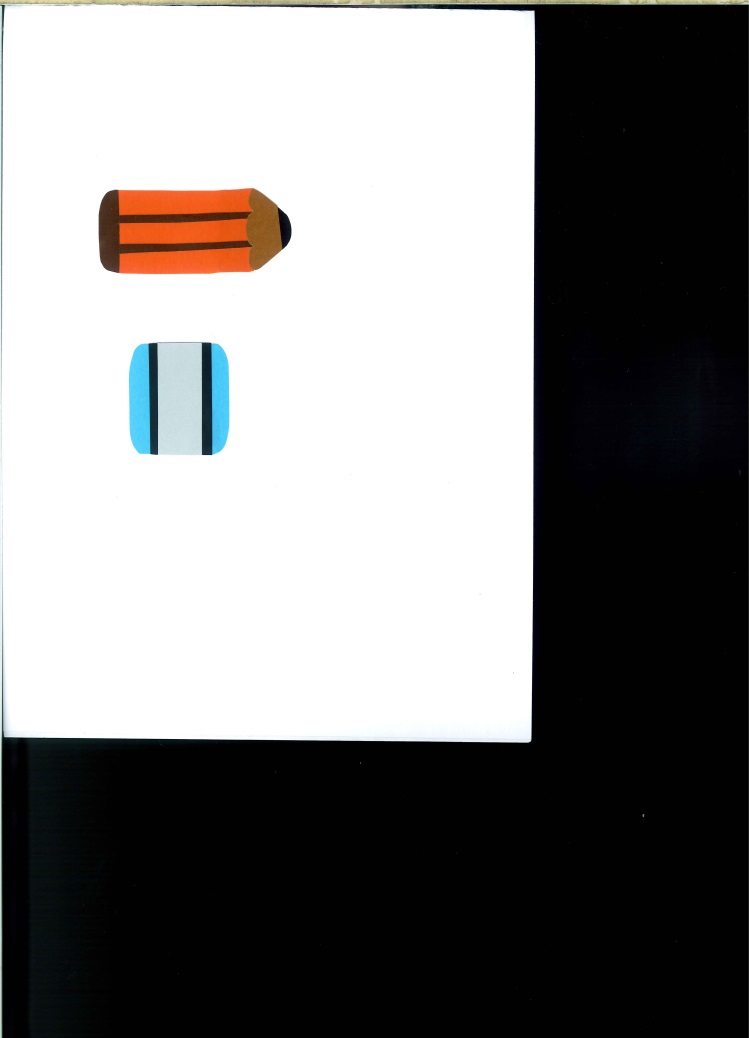 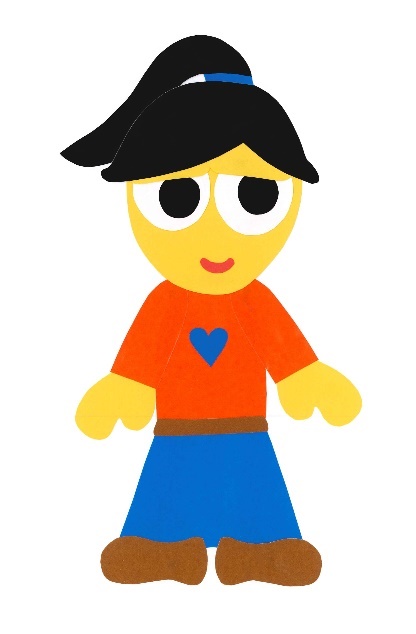 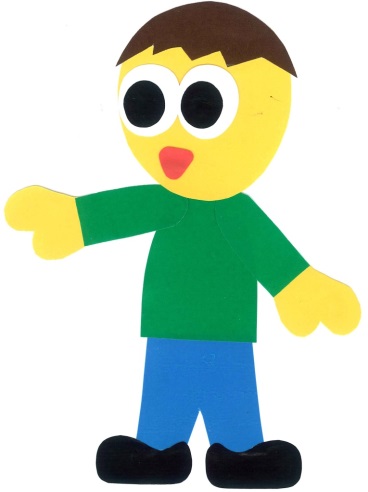 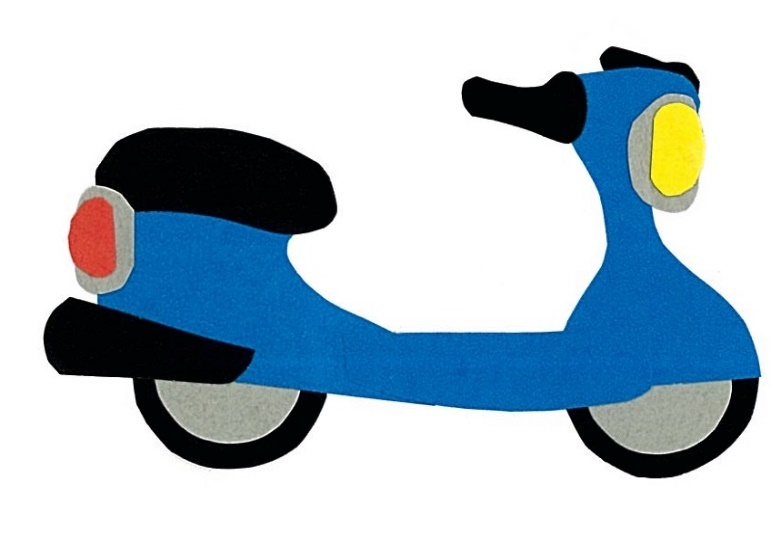 How do you 
go to school?
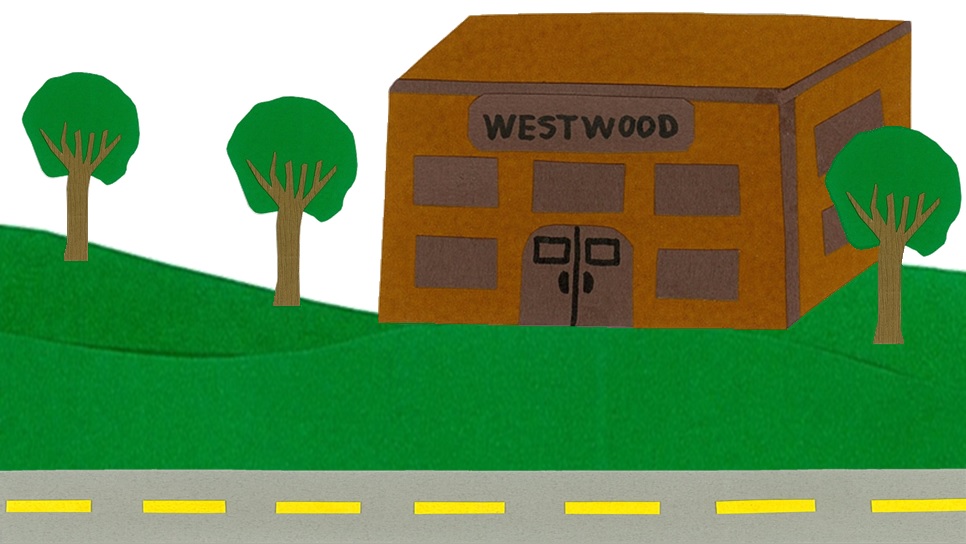 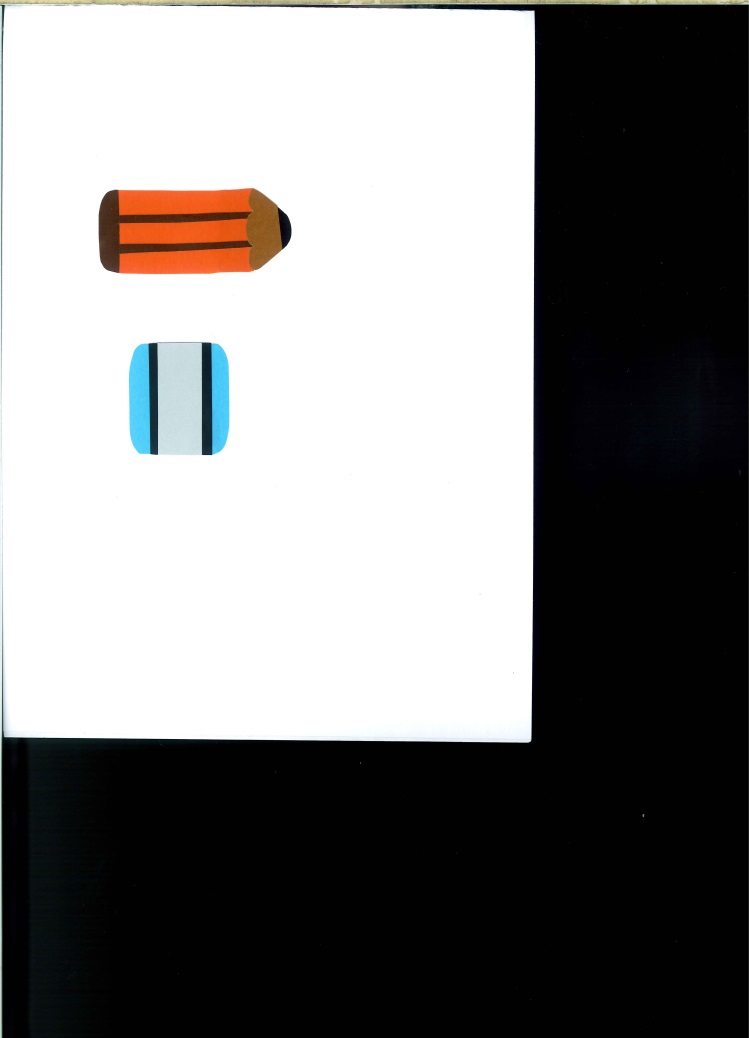 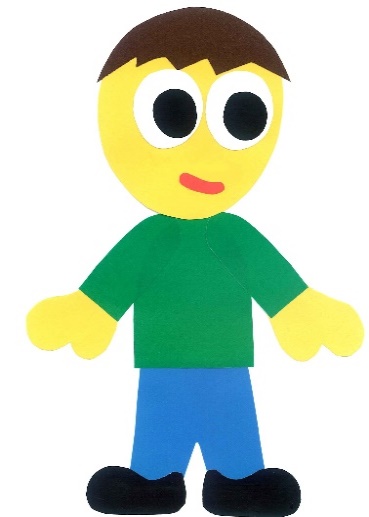 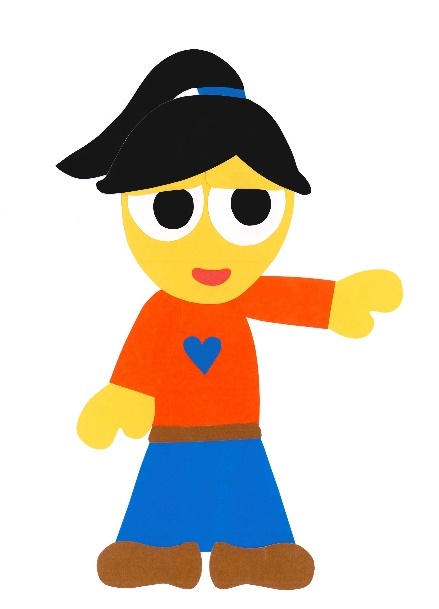 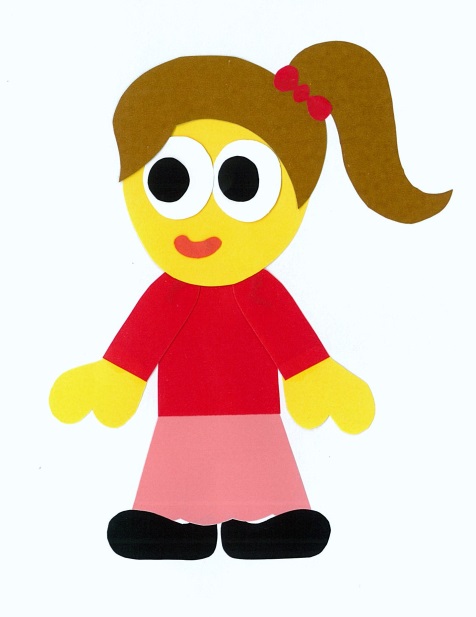 I go to school 
by car.
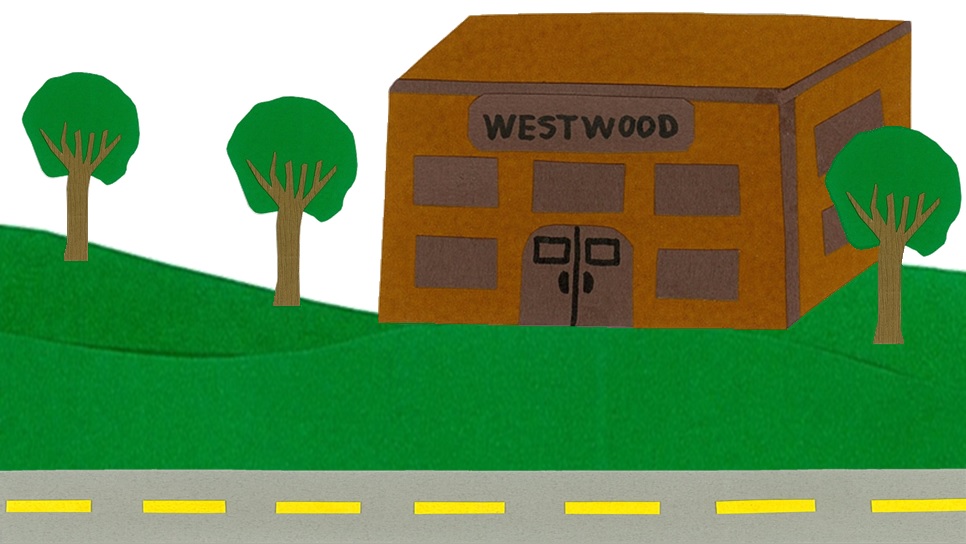 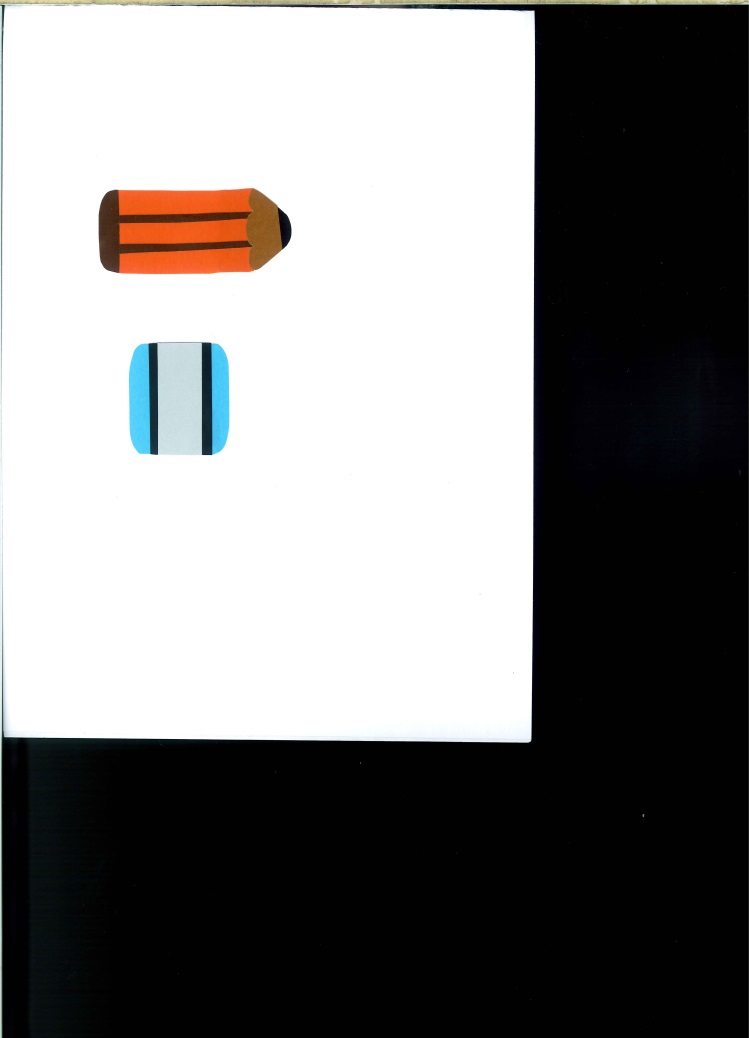 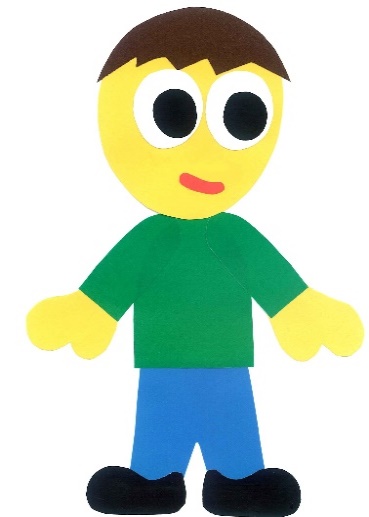 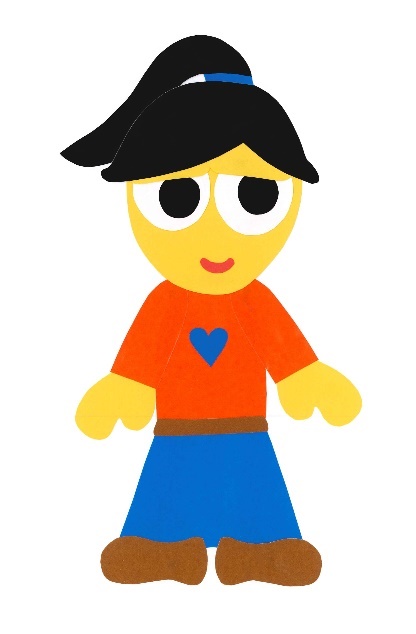 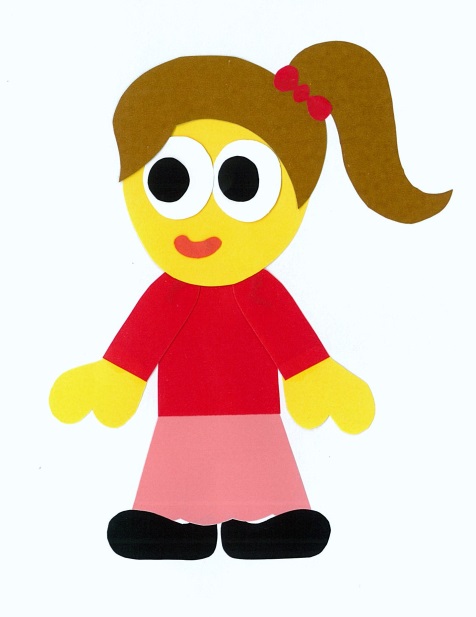 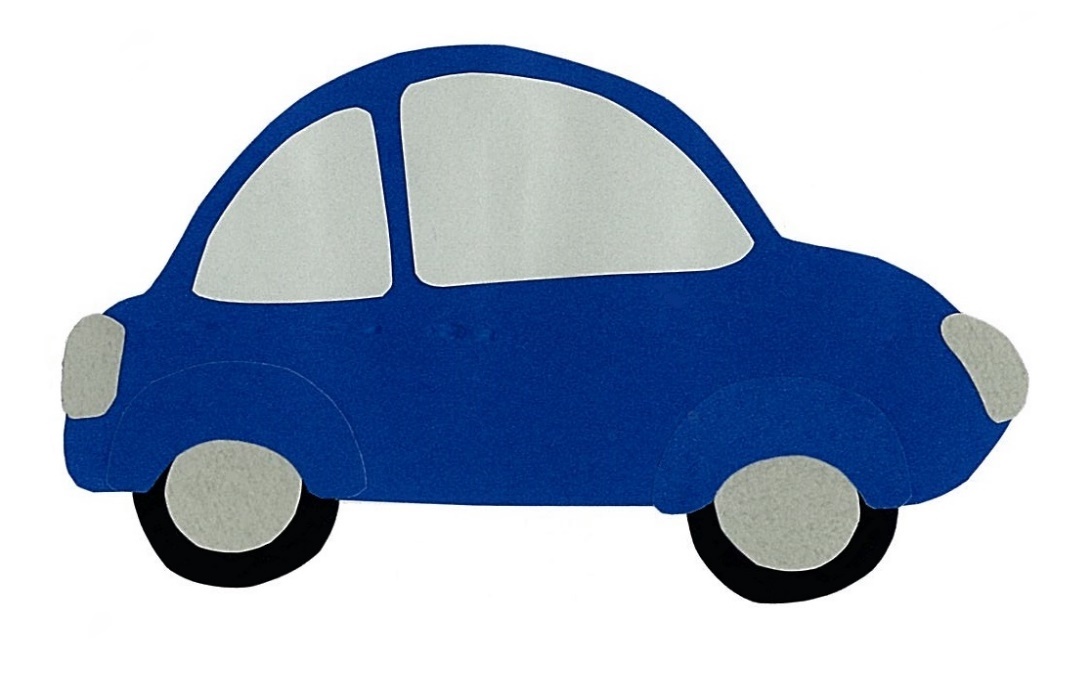 How do you 
go to school?
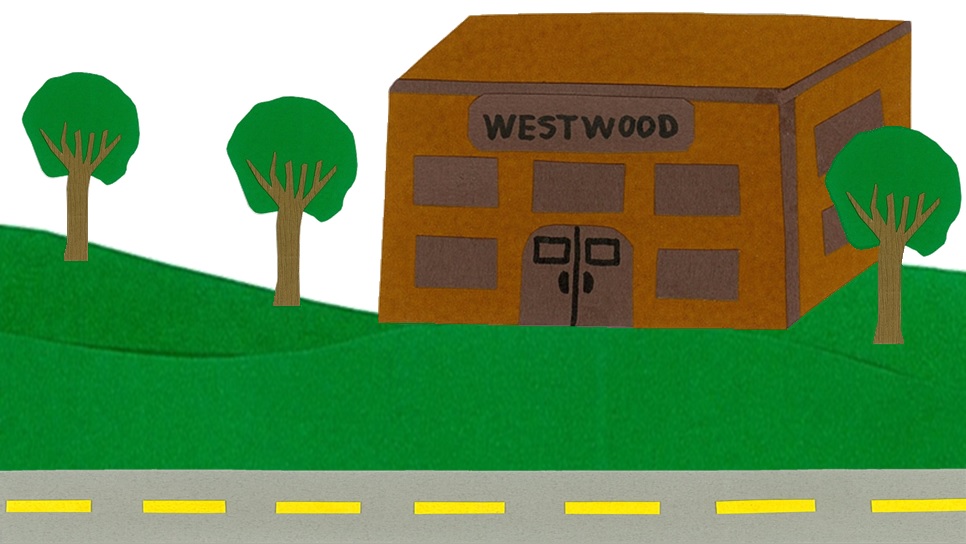 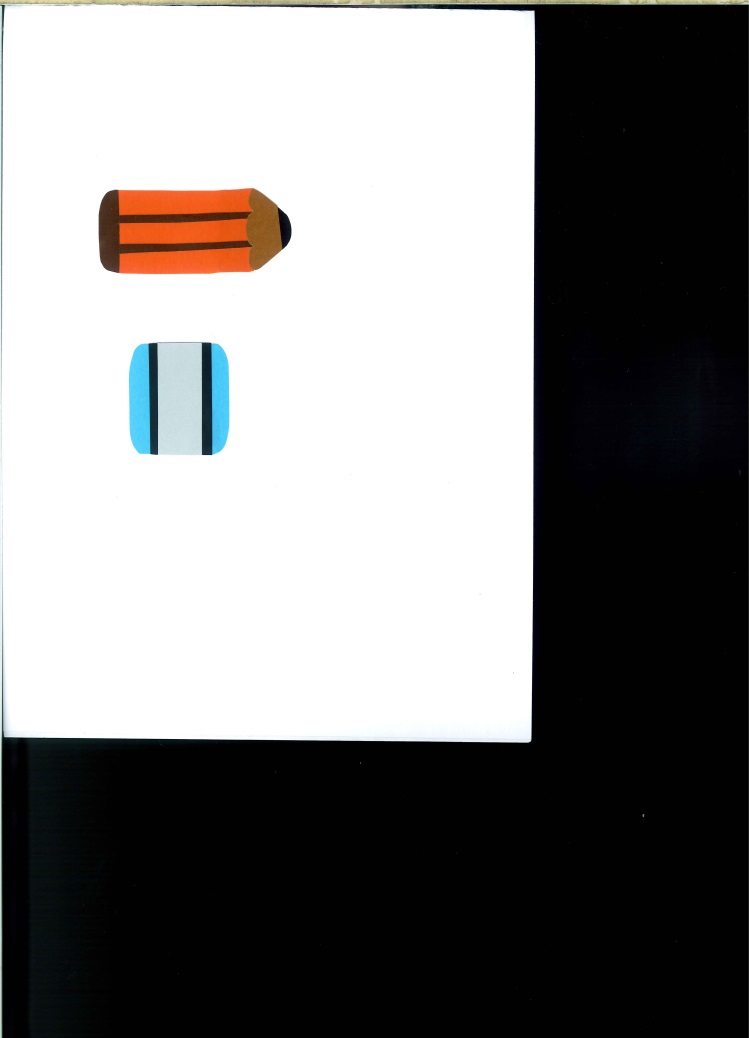 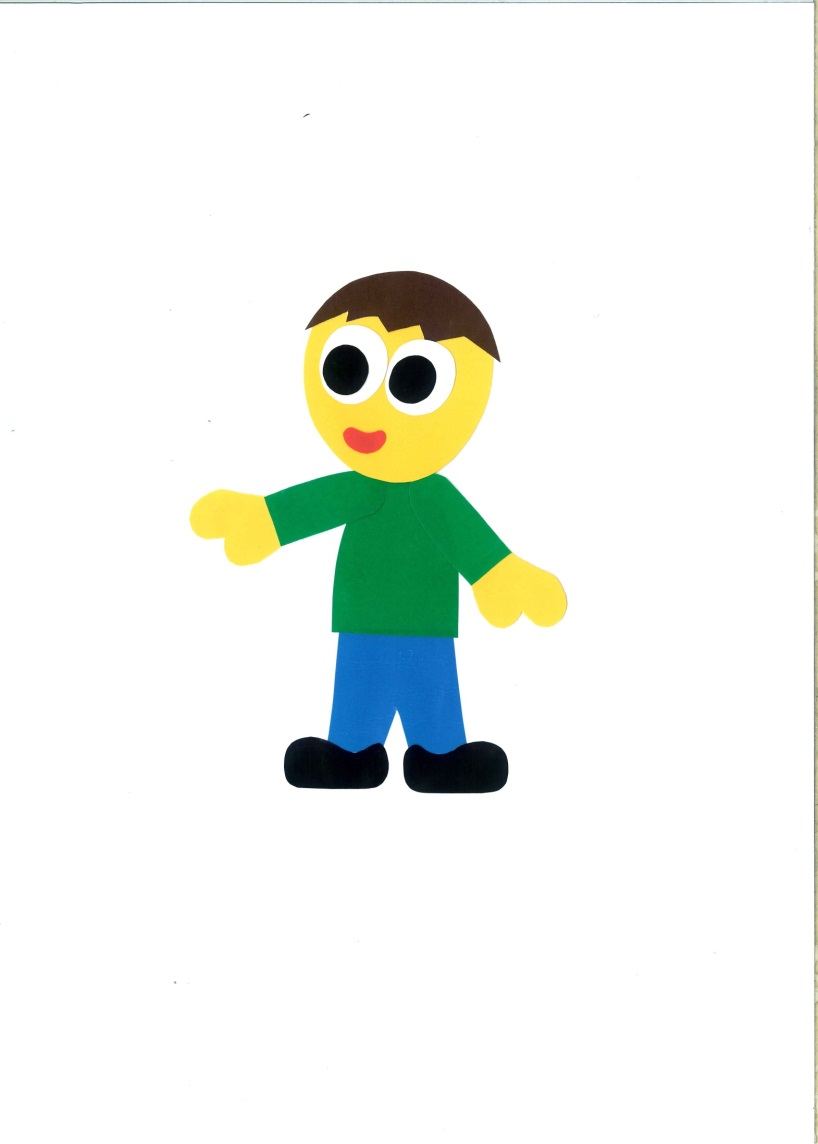 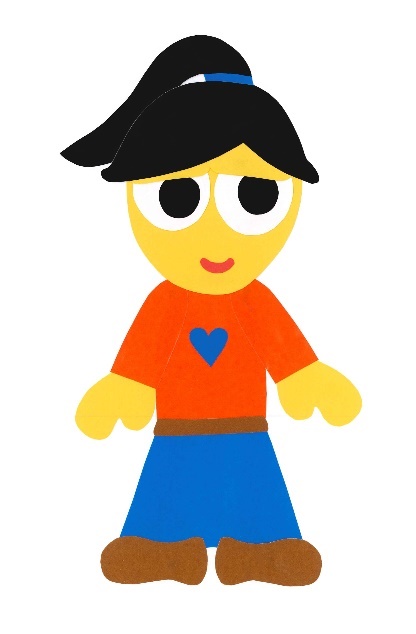 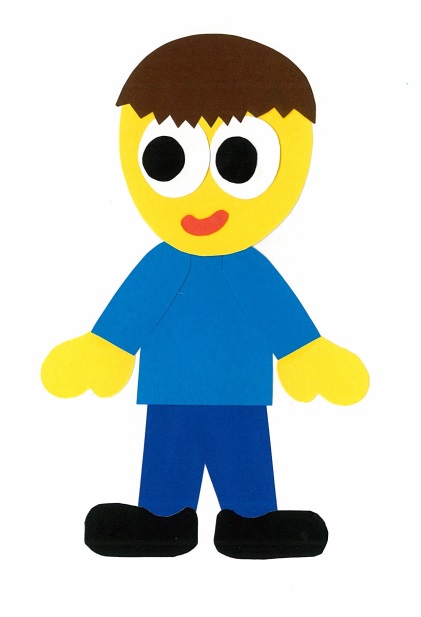 I go to school 
by taxi.
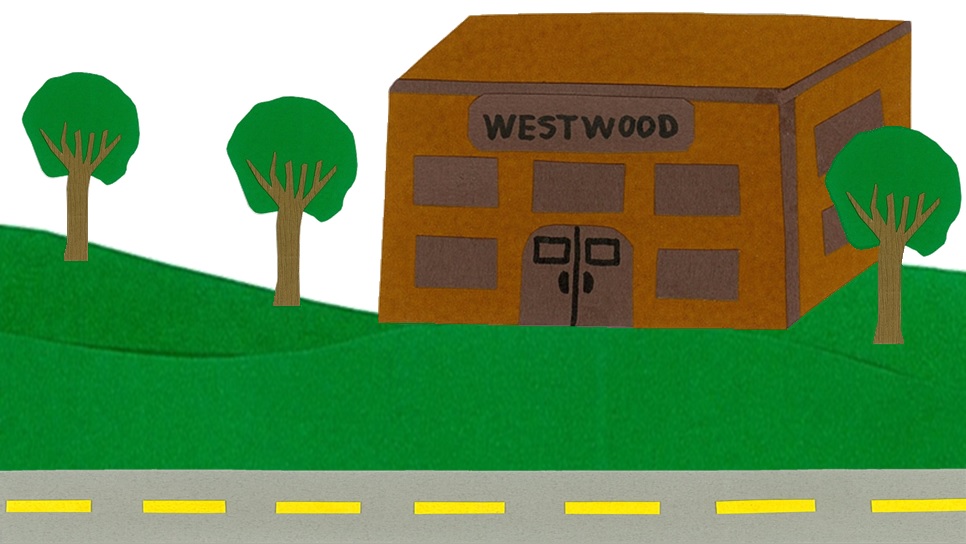 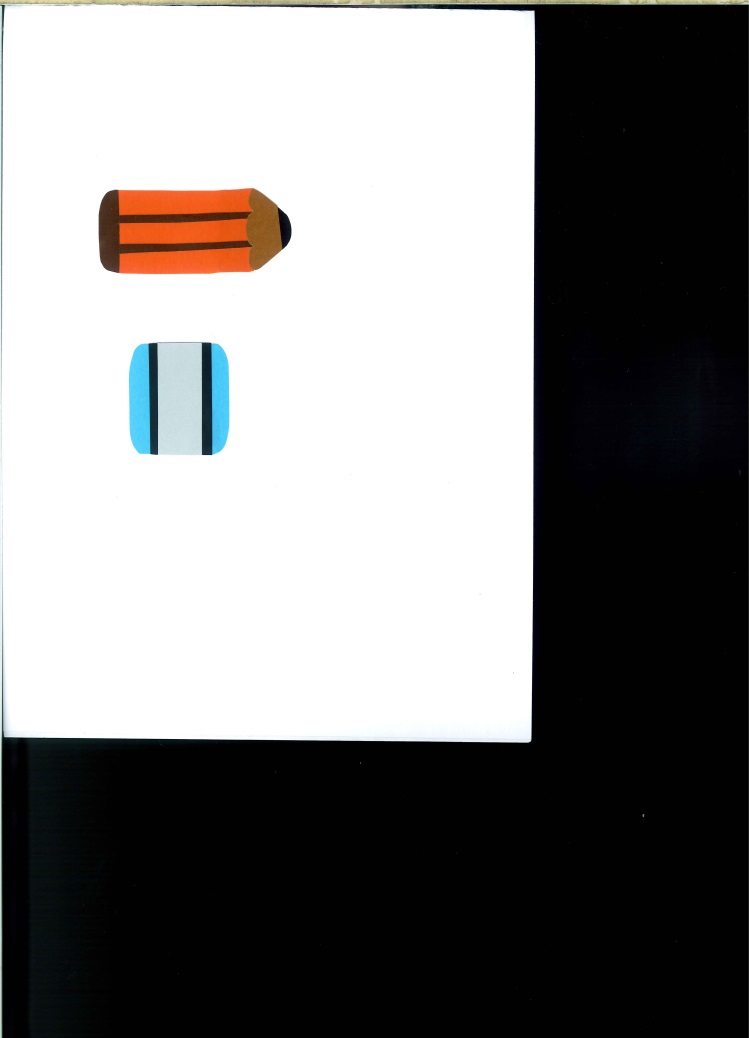 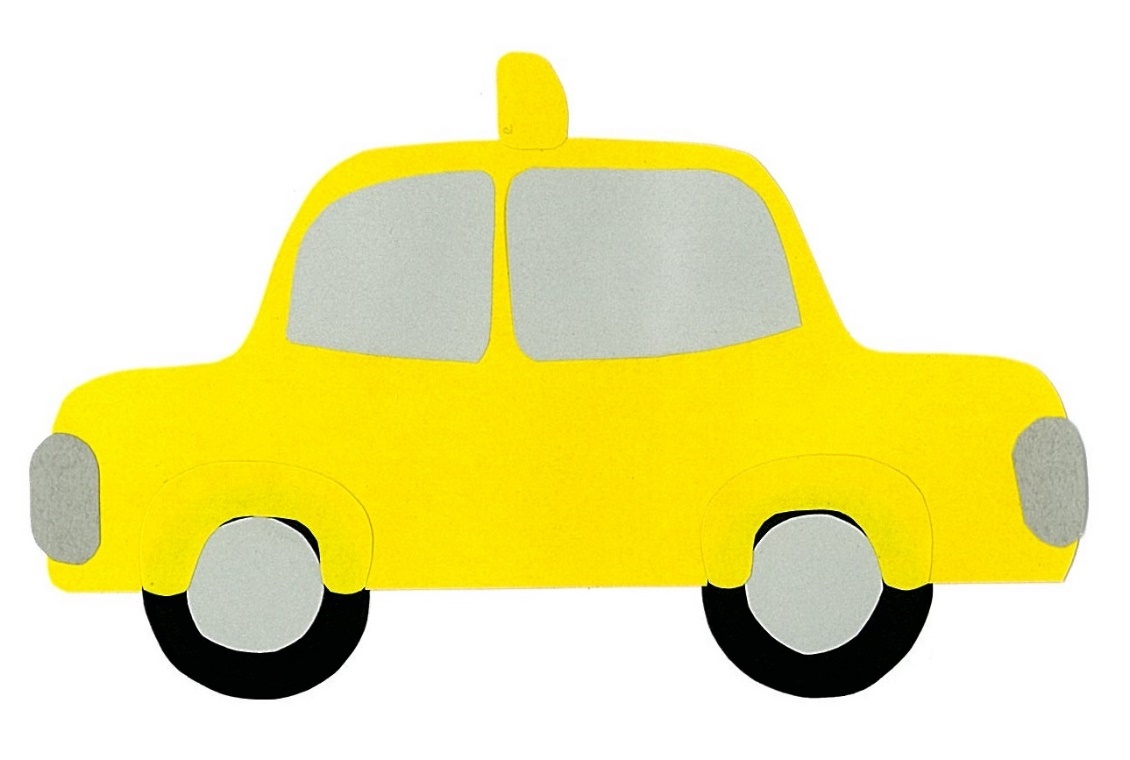 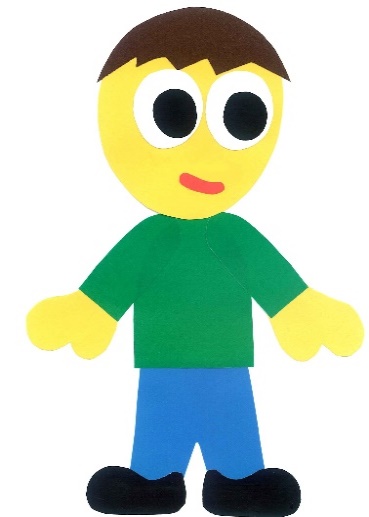 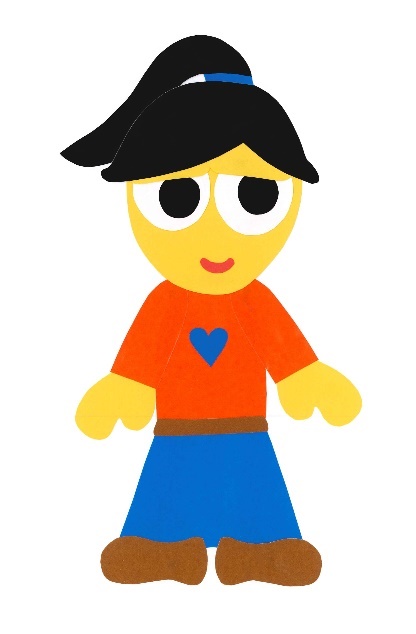 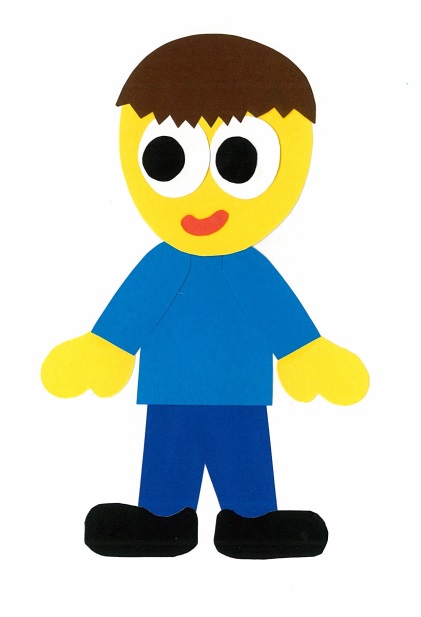 How do you 
go to school?
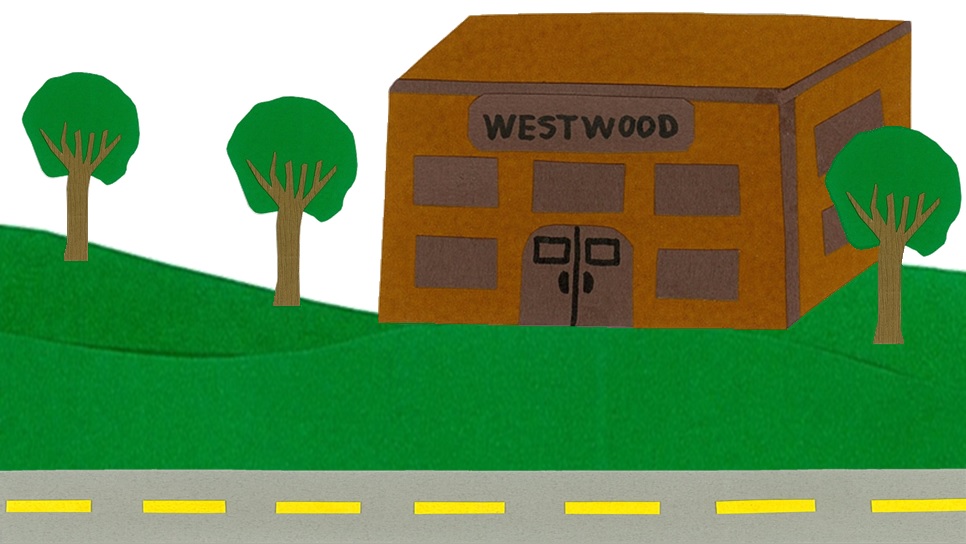 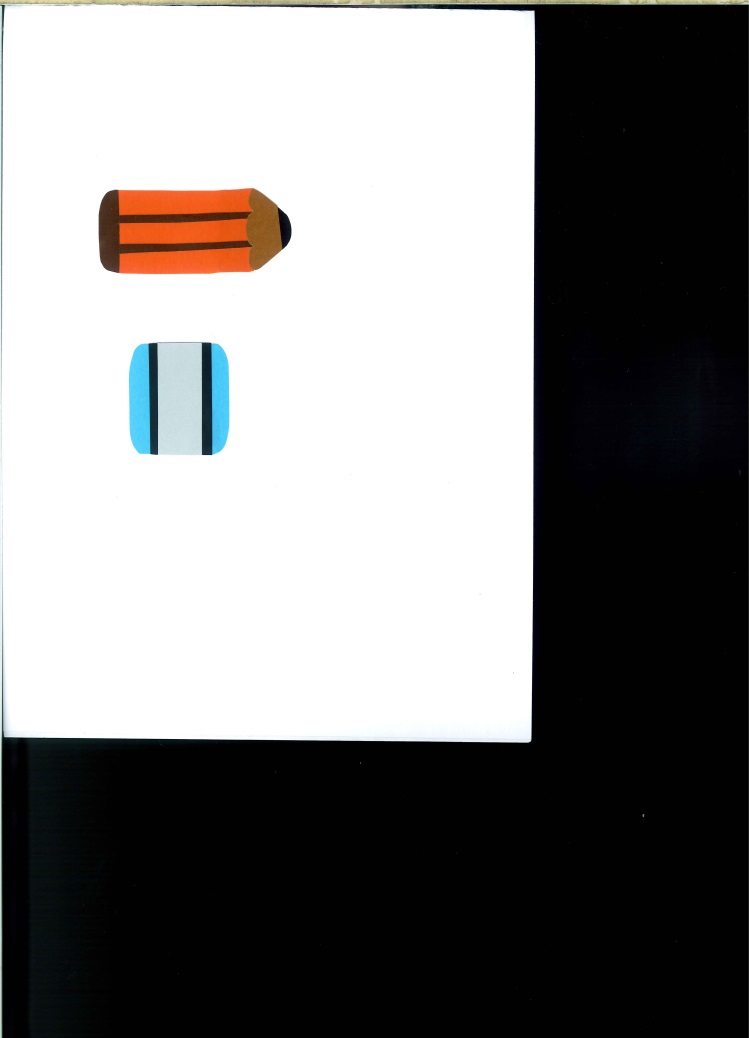 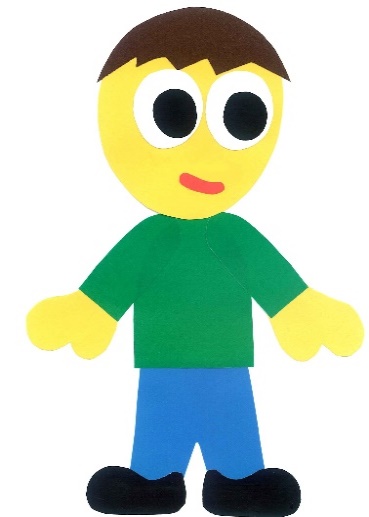 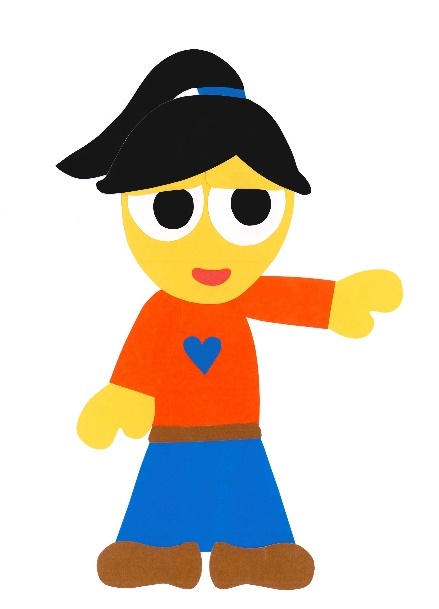 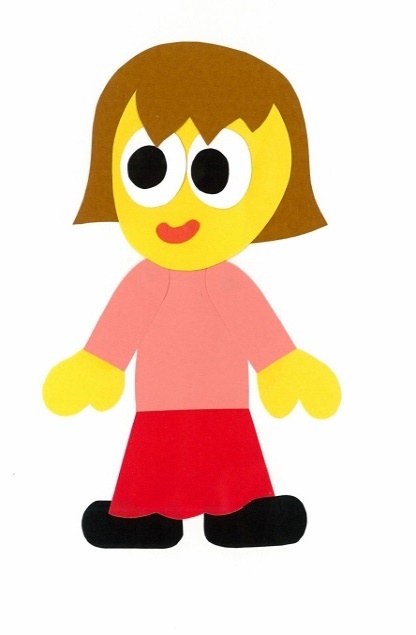 I go to school 
by bus.
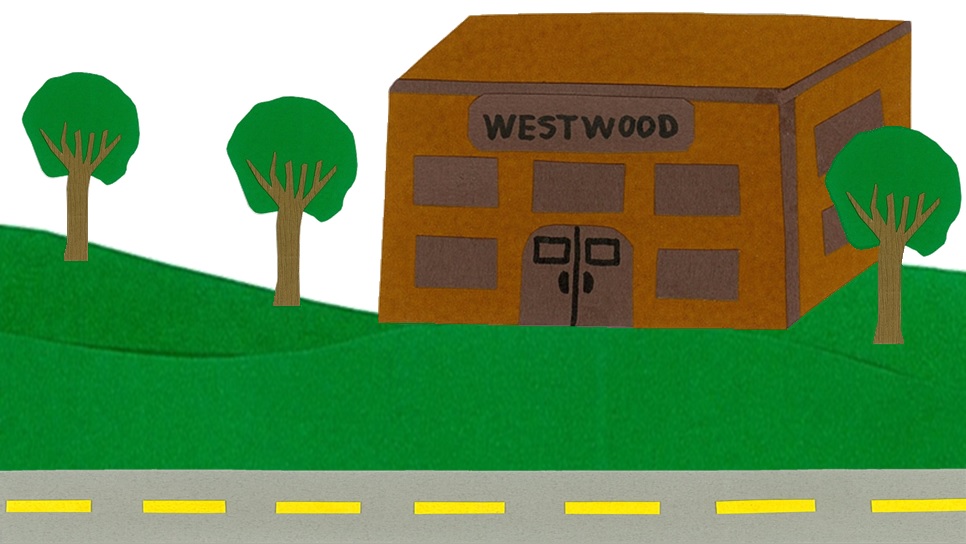 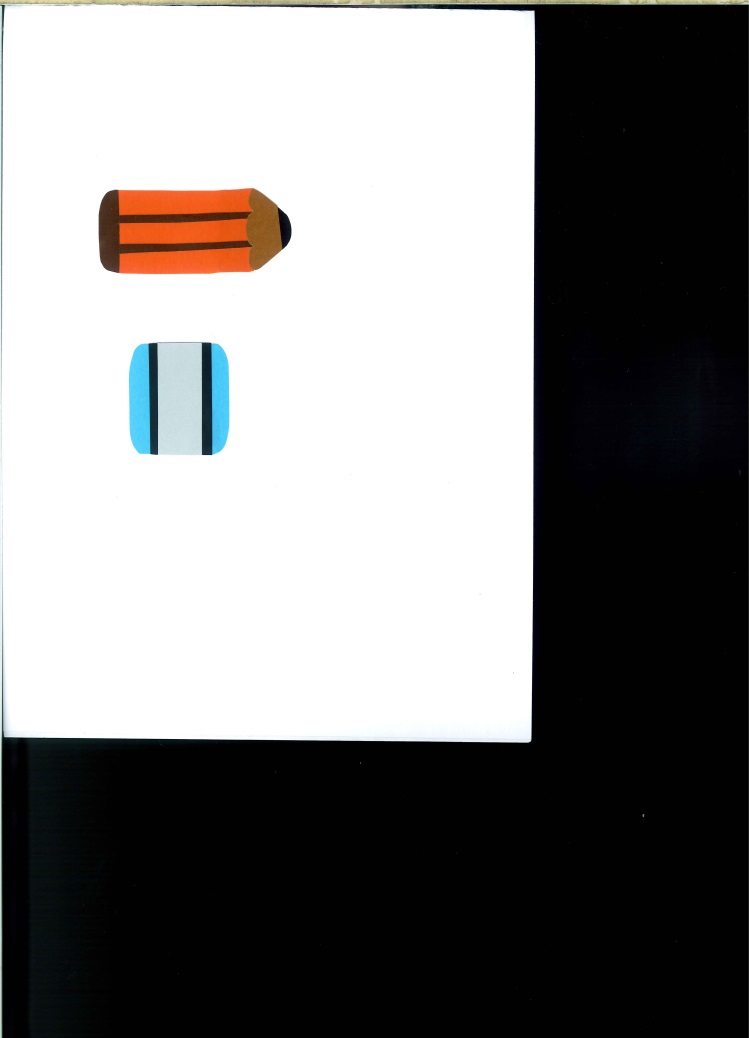 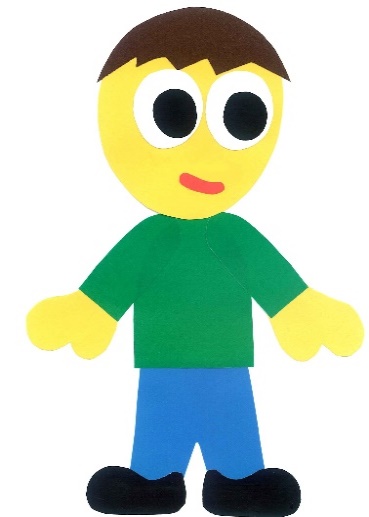 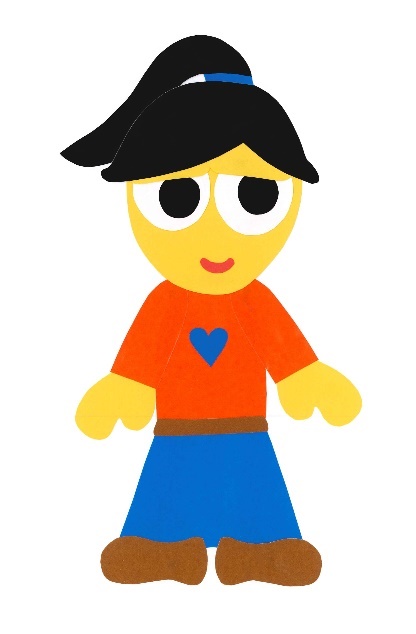 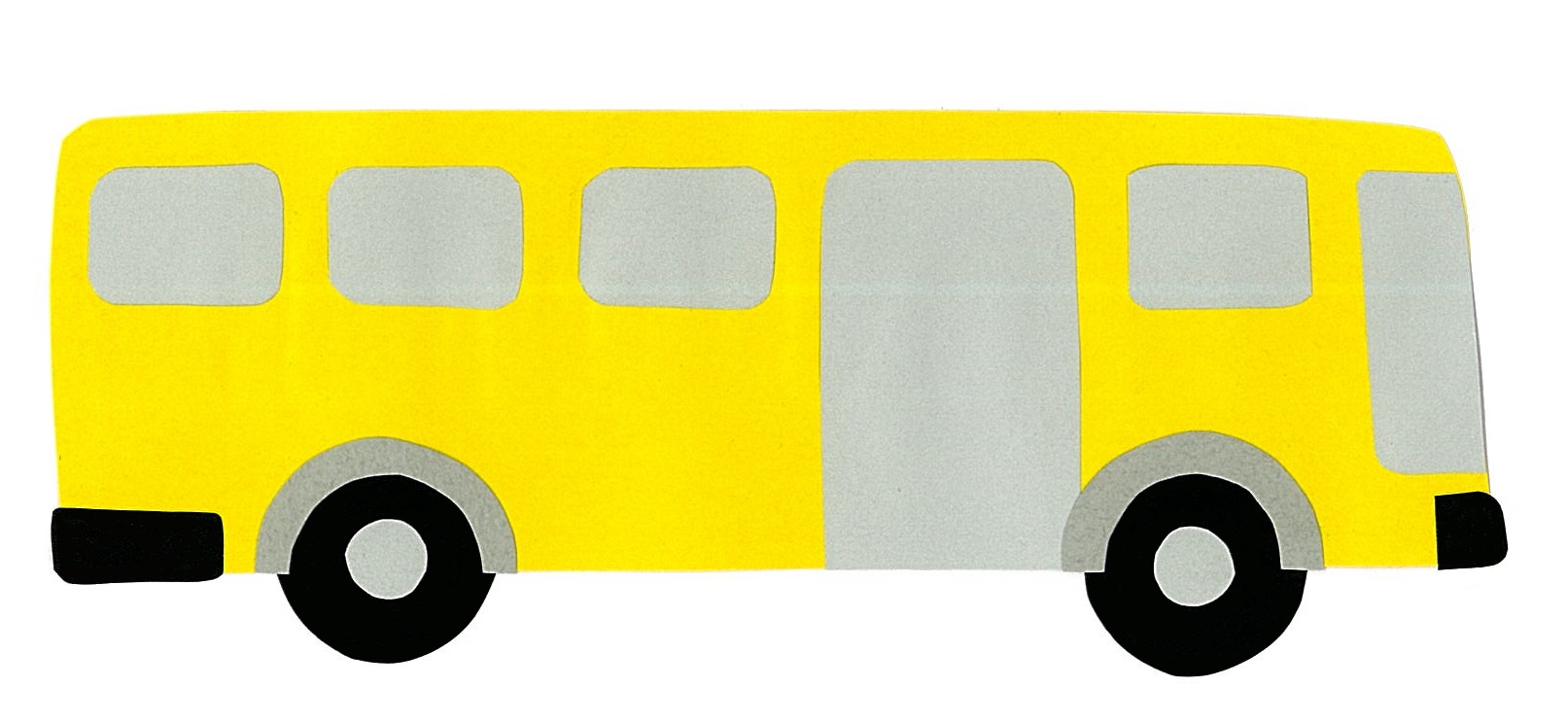 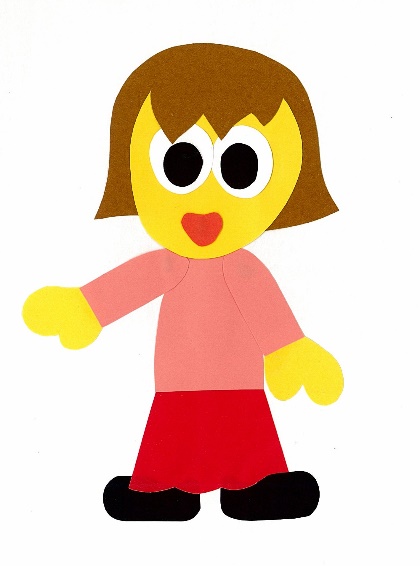 How do you 
go to school?
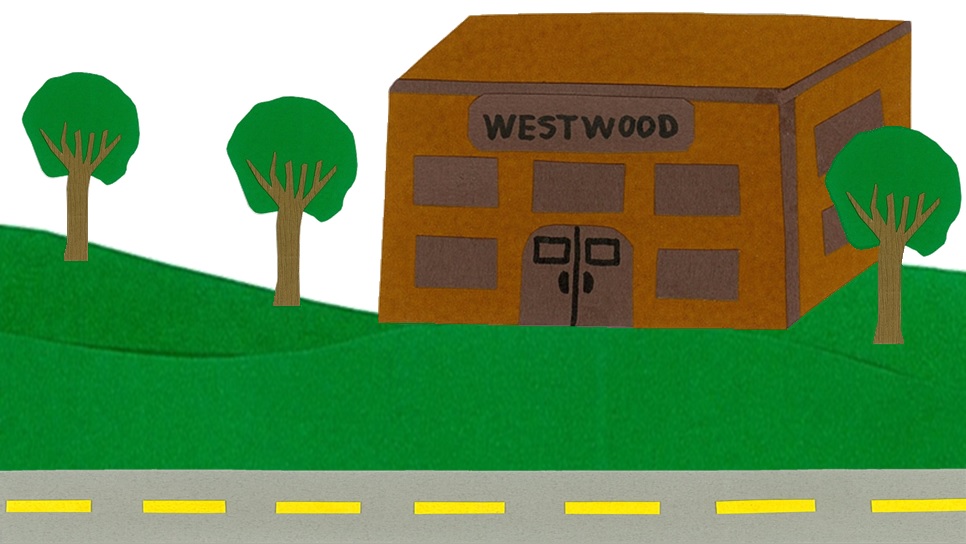 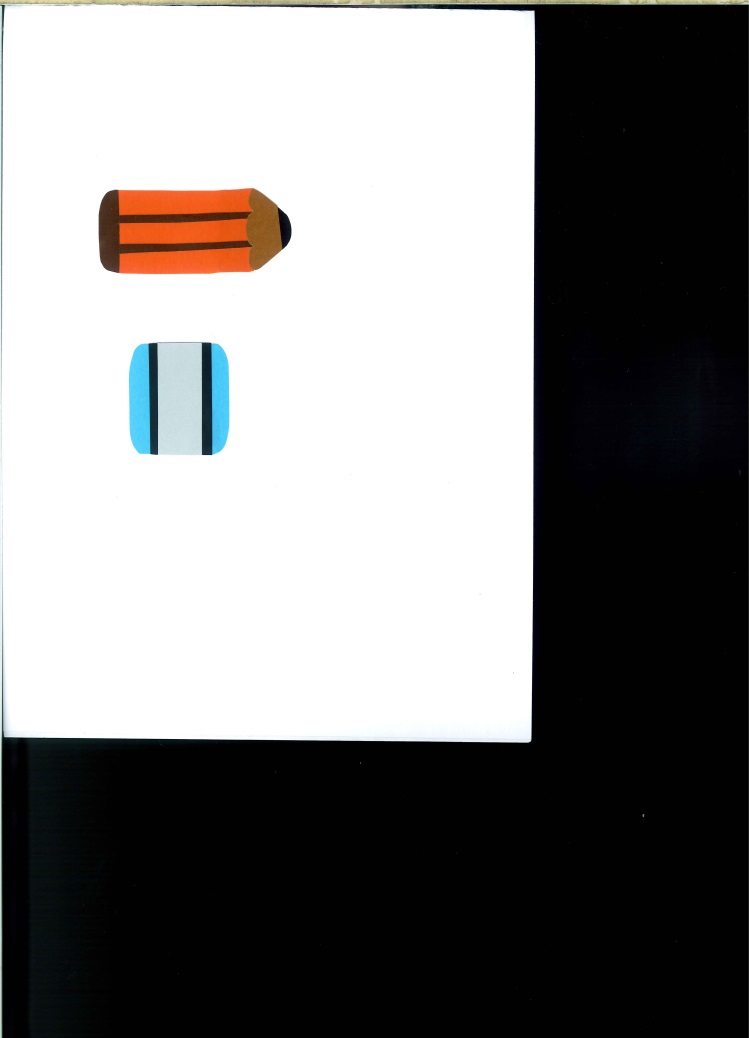 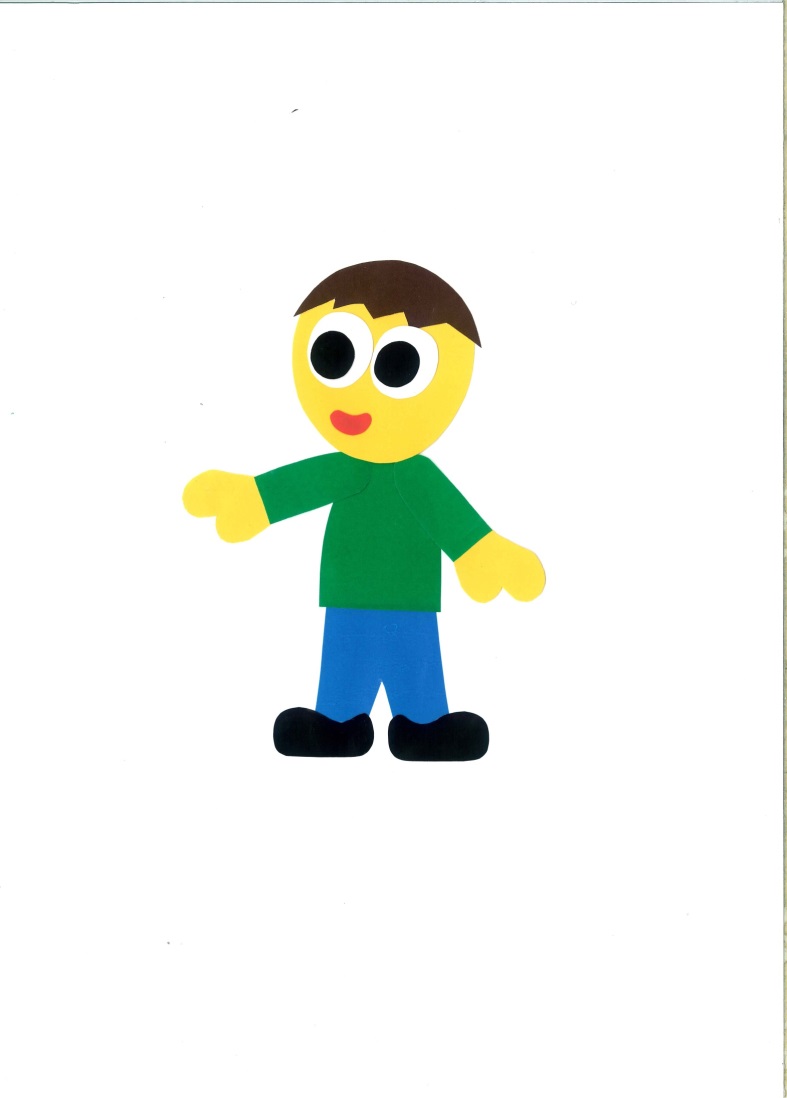 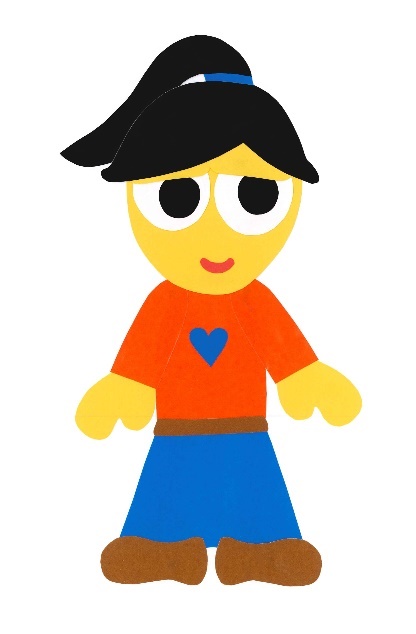 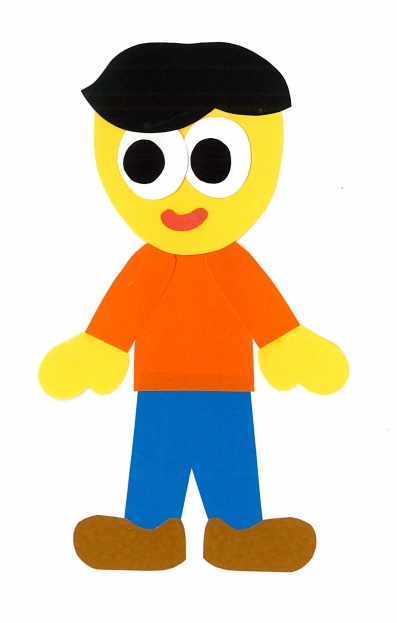 I go to school 
by helicopter.
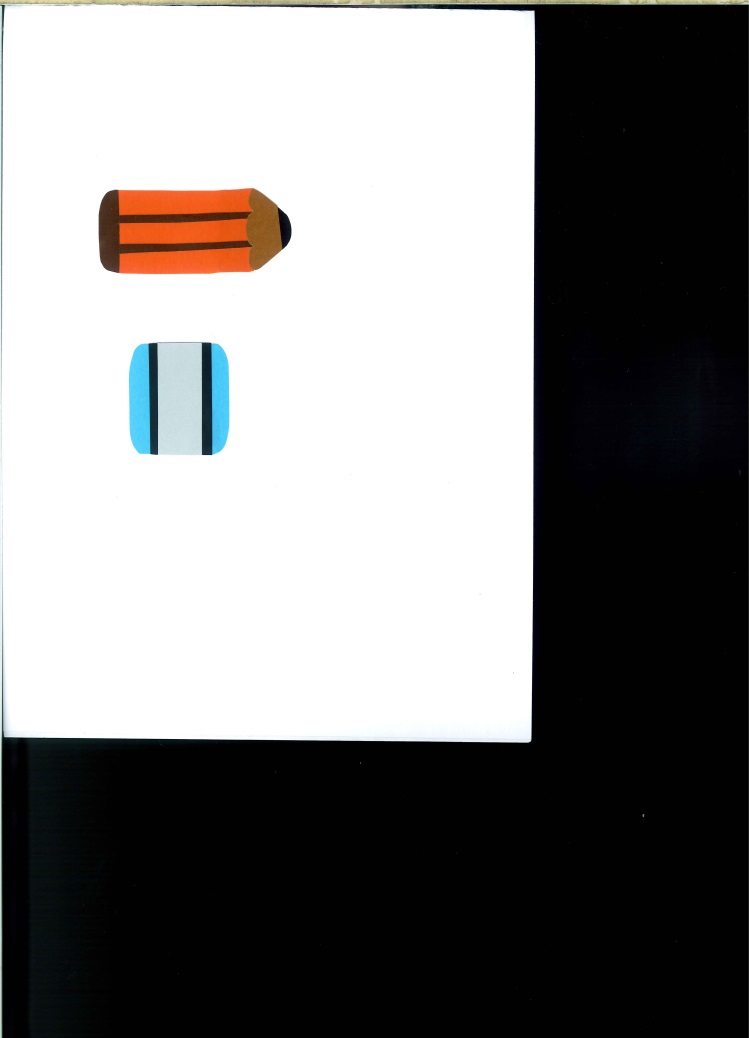 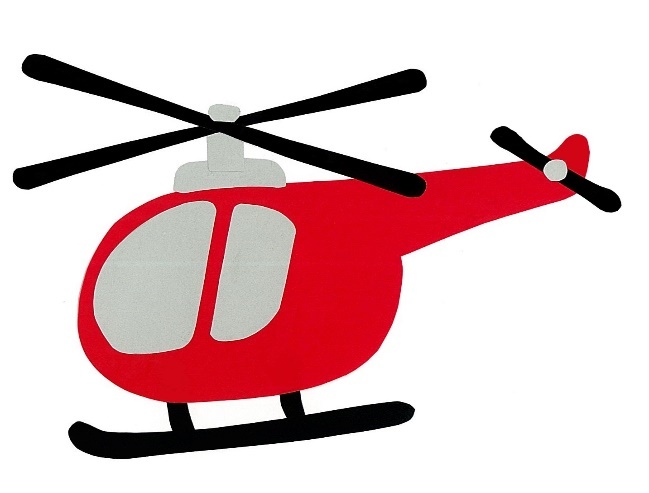 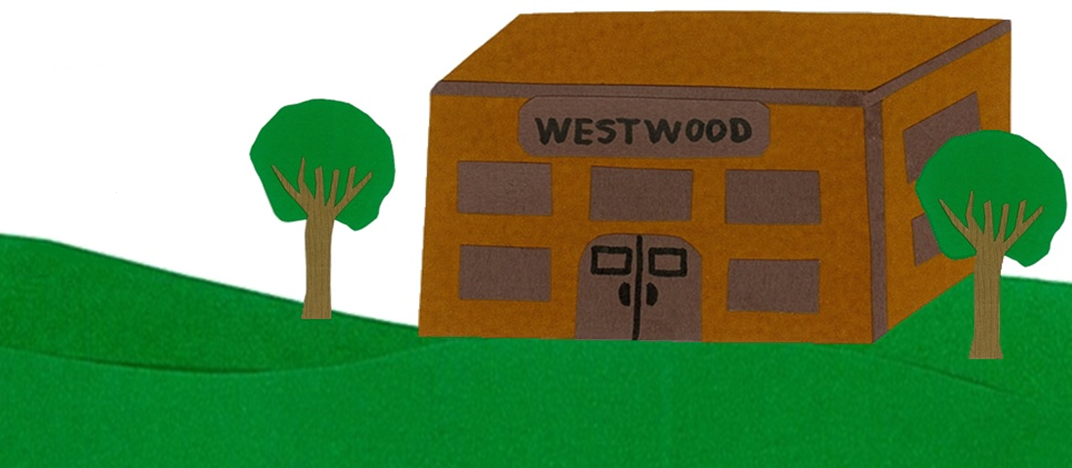 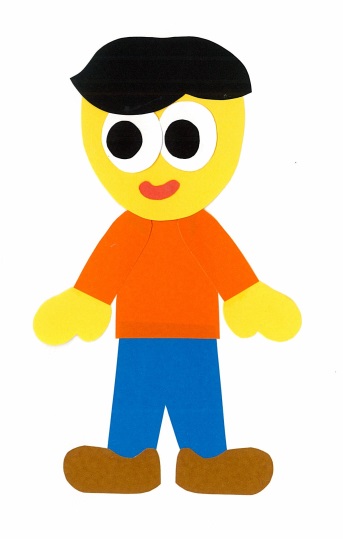 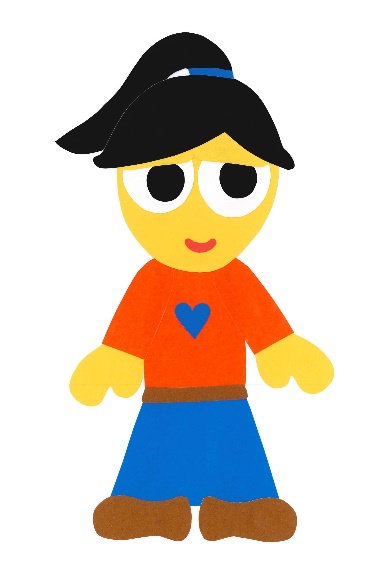 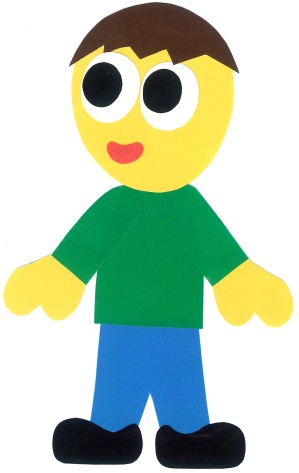 How Do You Go 
To School?
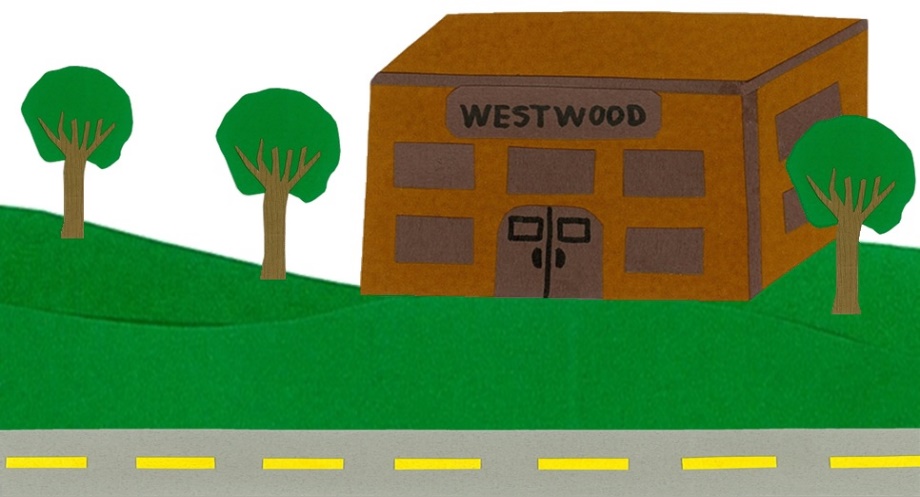 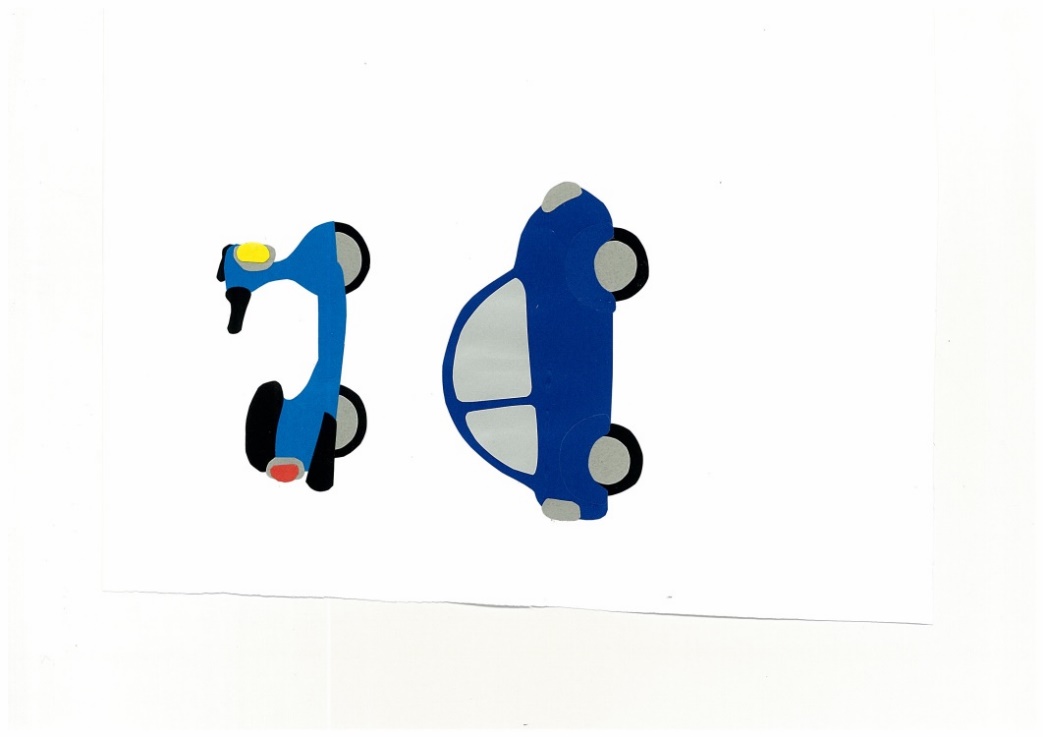 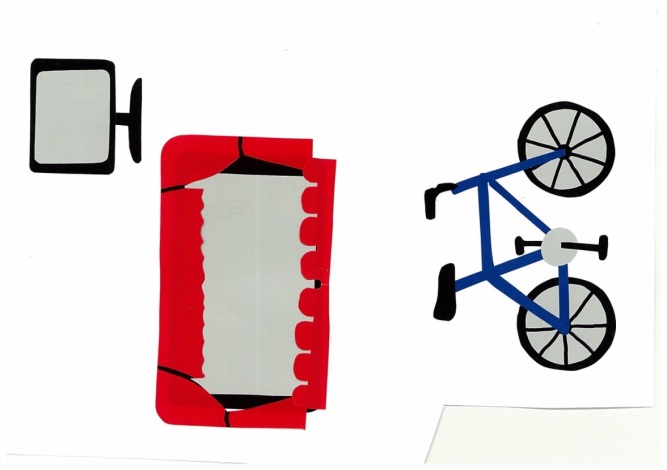 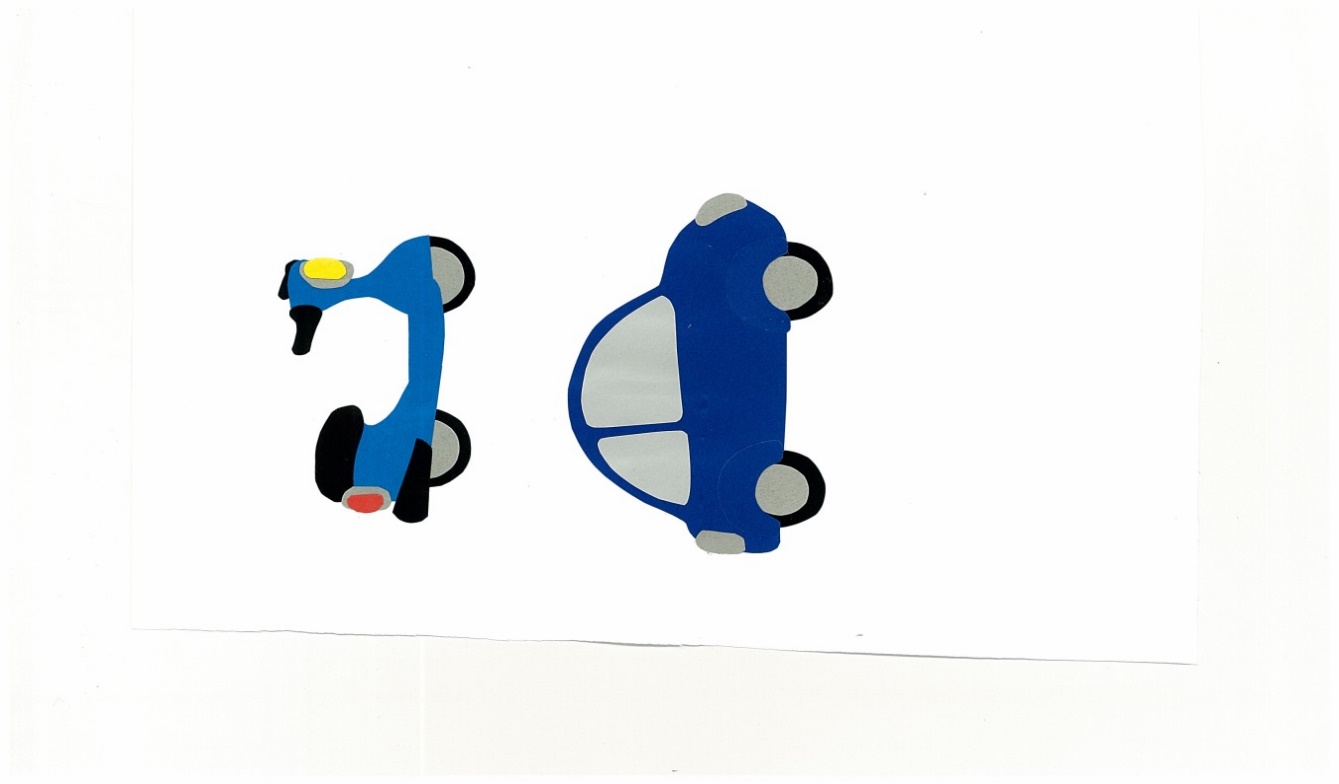 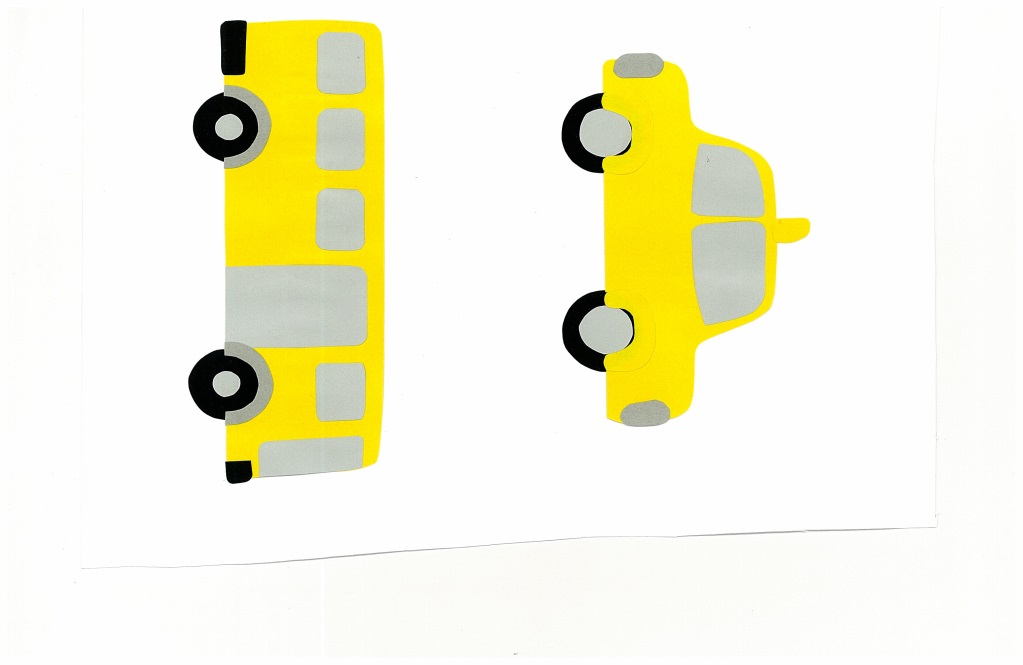 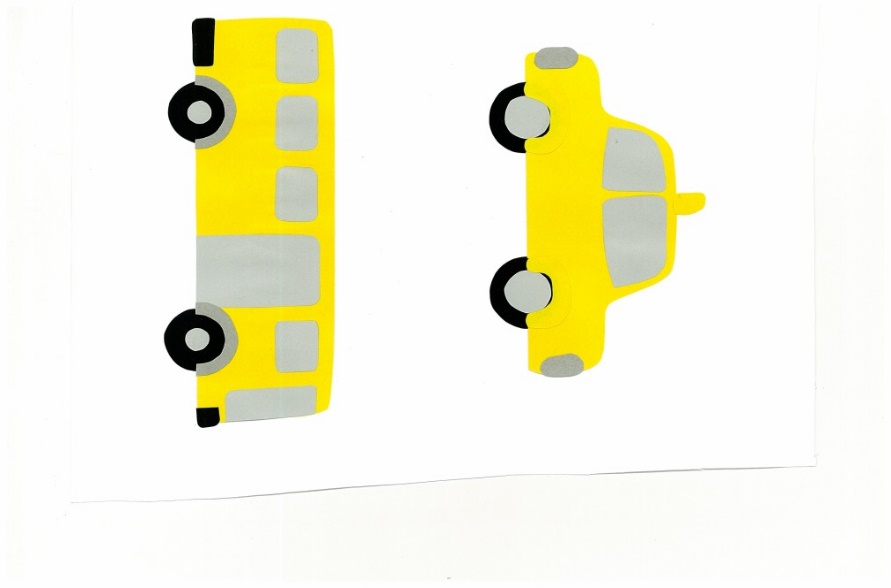 By:
Donald Joyce
WE CAN READ
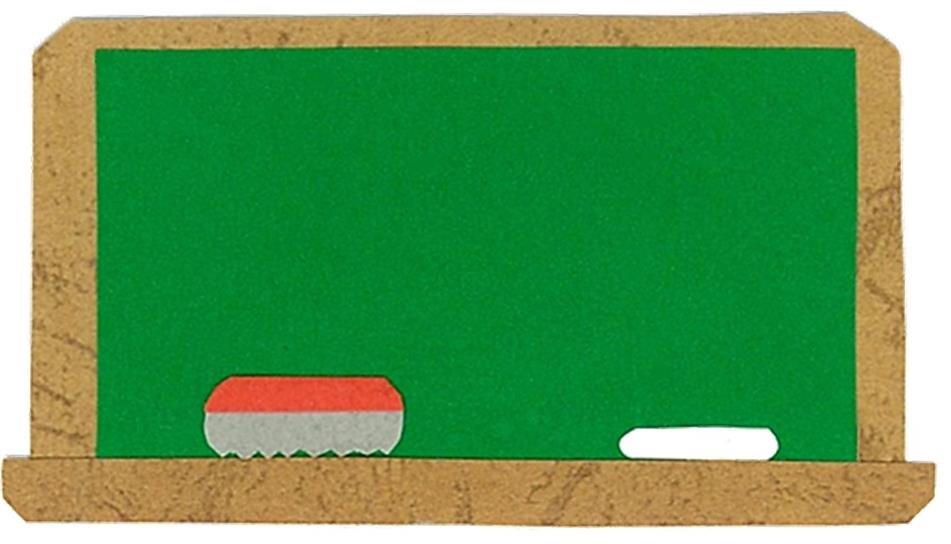 Let’s 
Review!
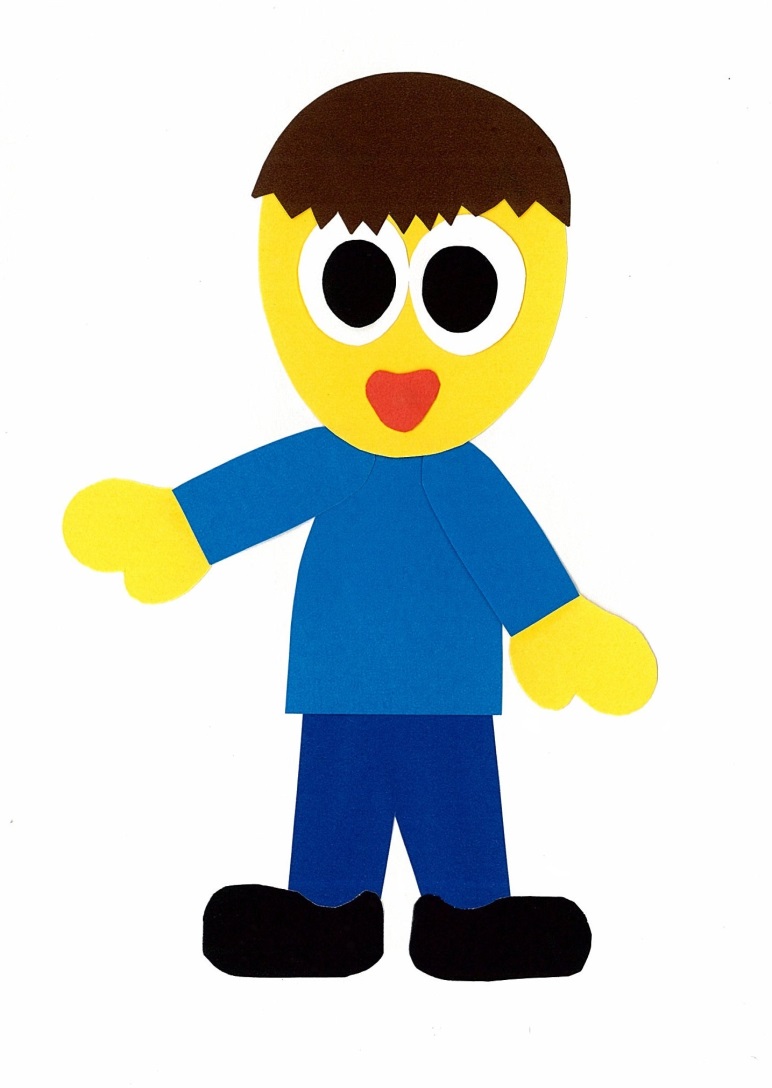 She goes to school by bicycle.
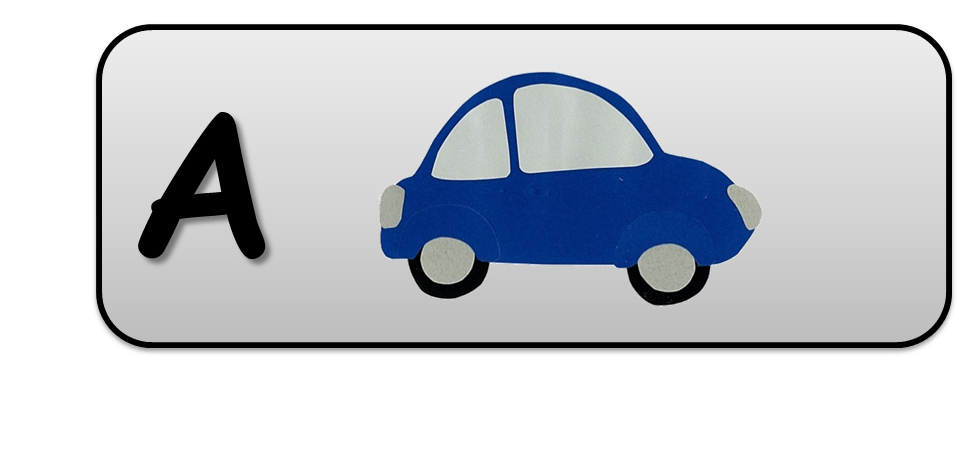 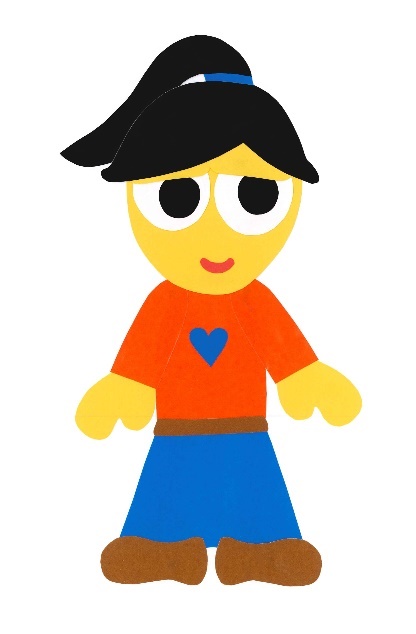 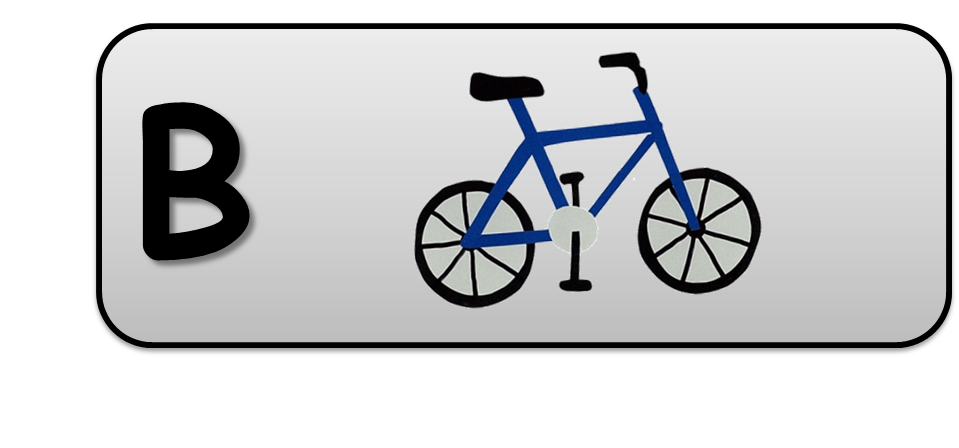 He goes to school by scooter.
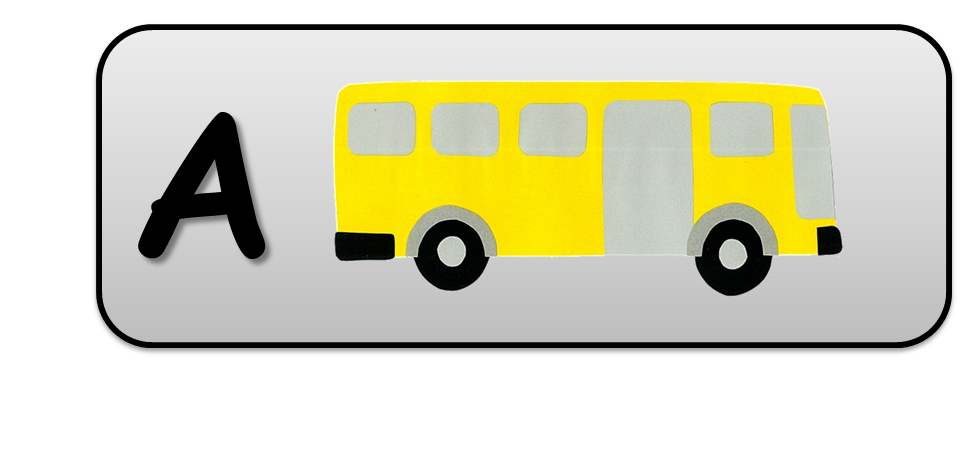 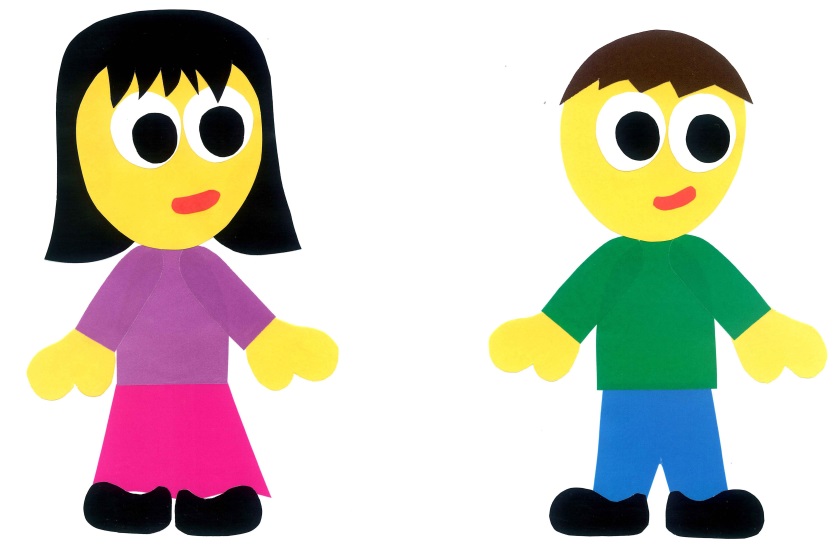 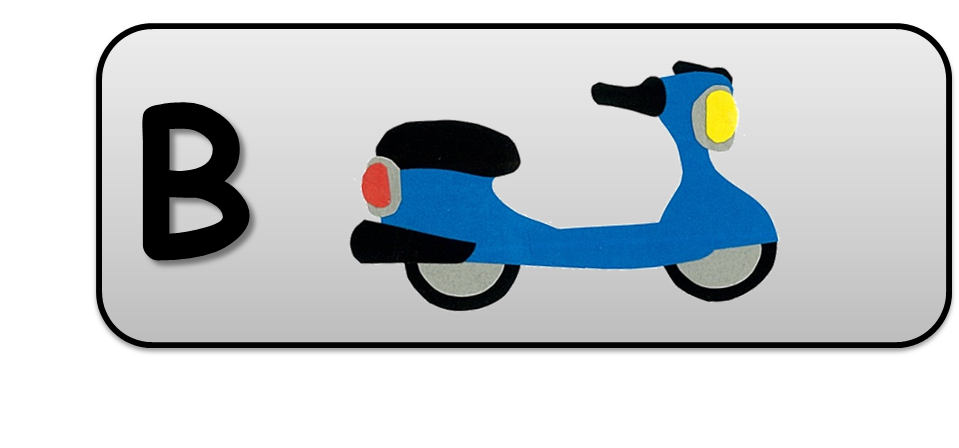 She goes to school by car.
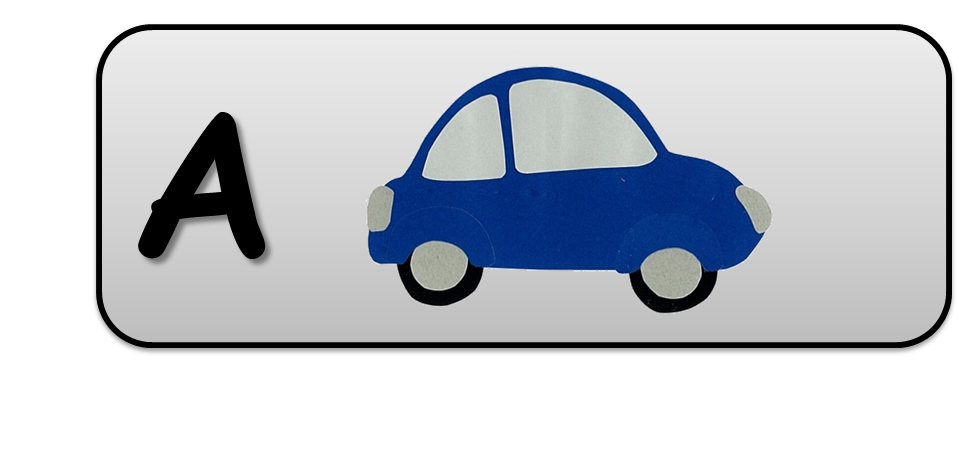 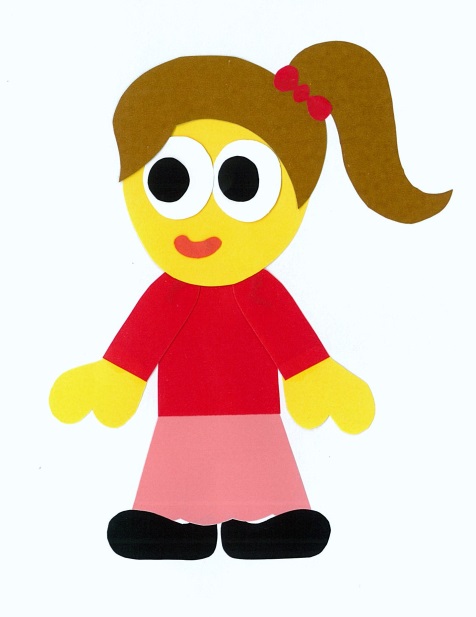 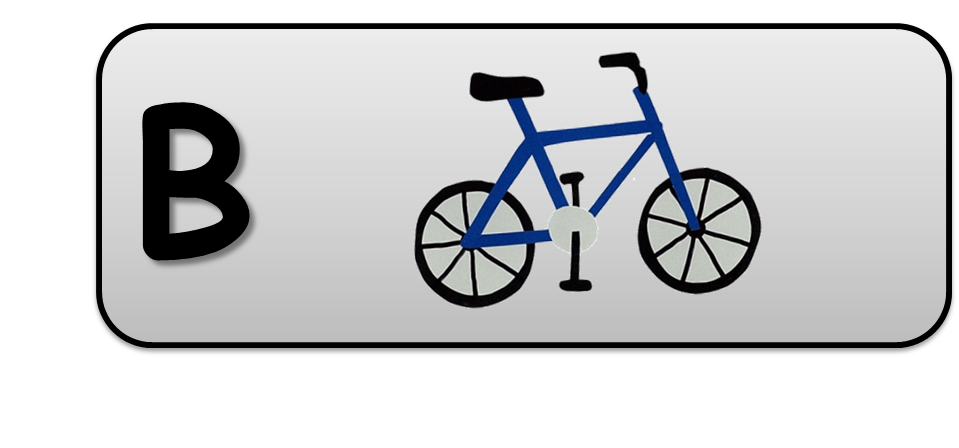 He goes to school by taxi.
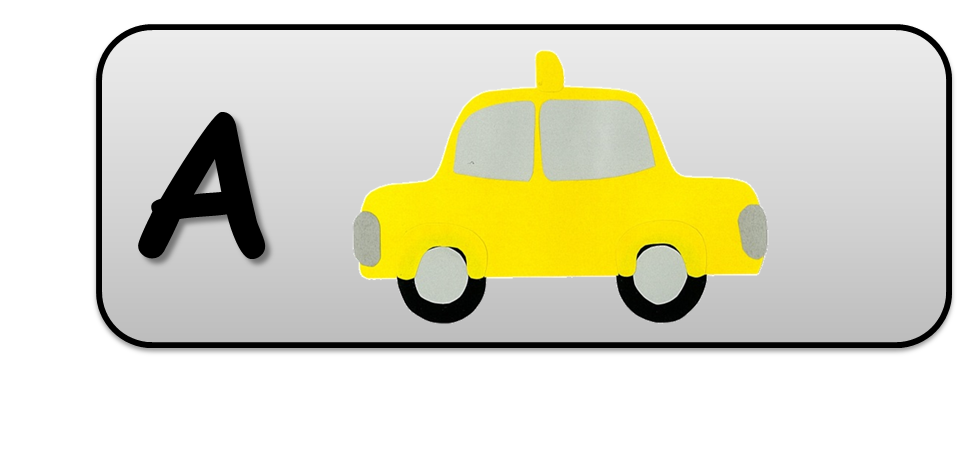 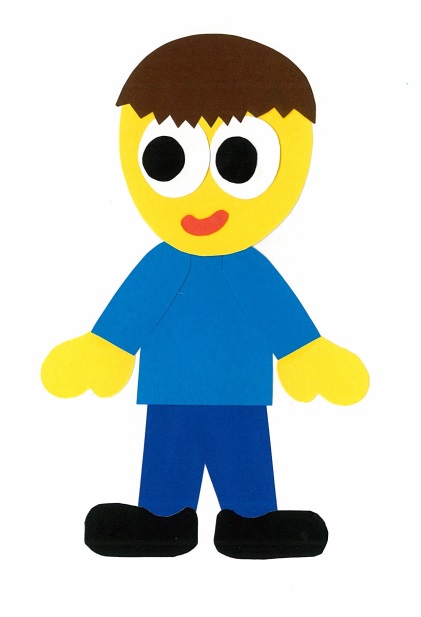 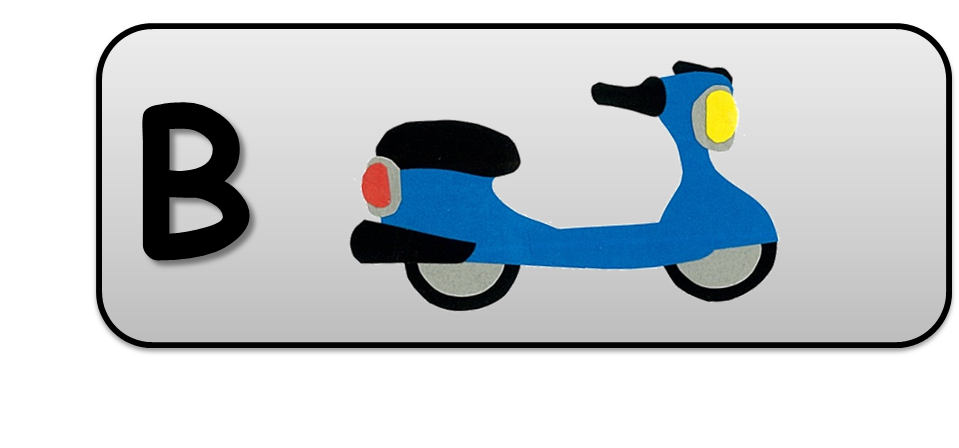 She goes to school by bus.
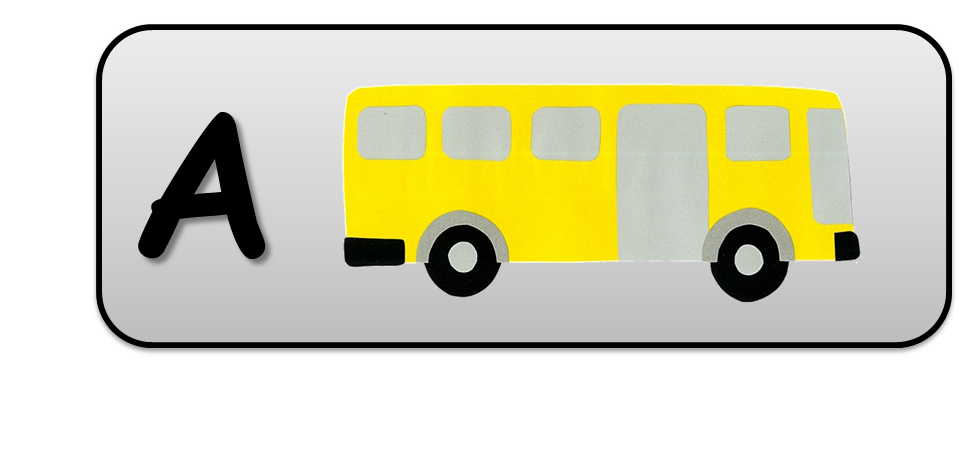 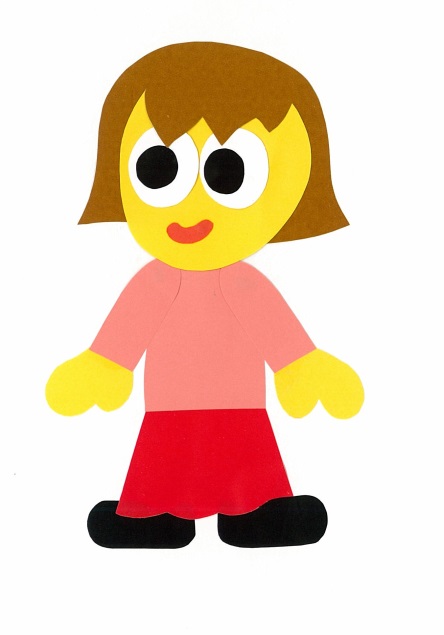 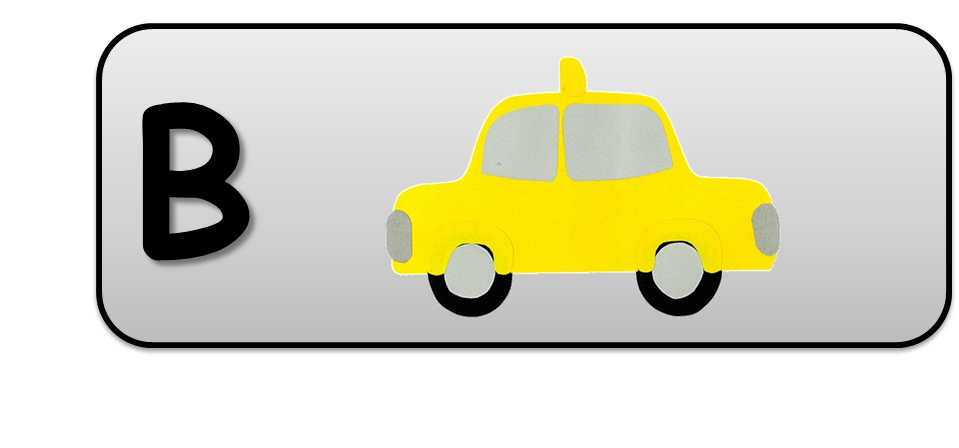 He goes to school by helicopter.
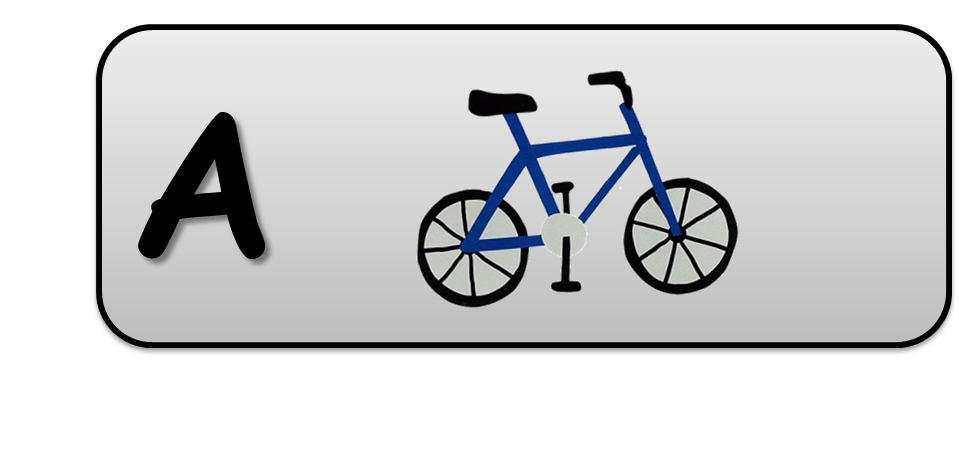 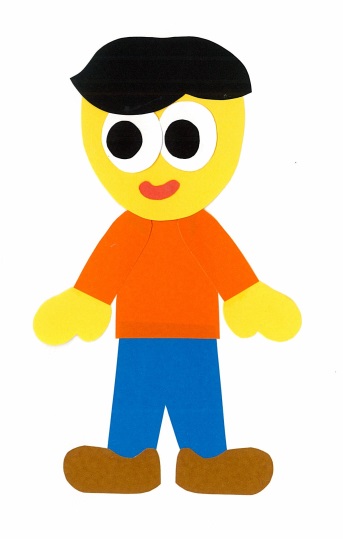 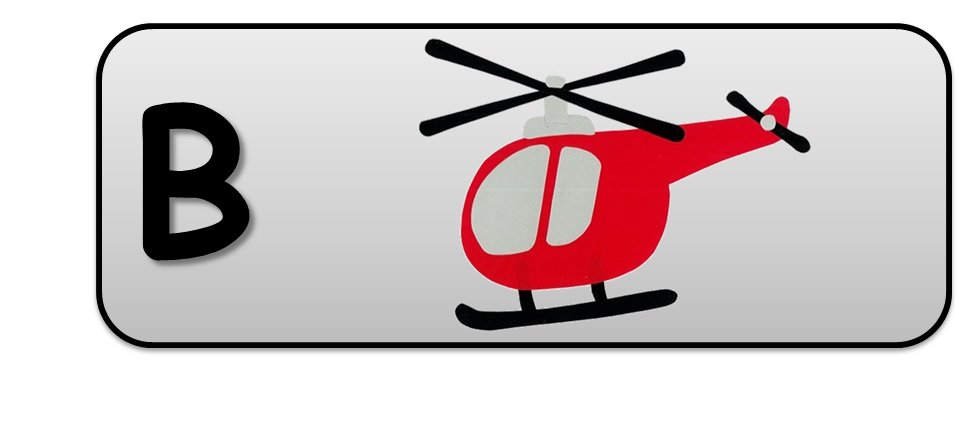 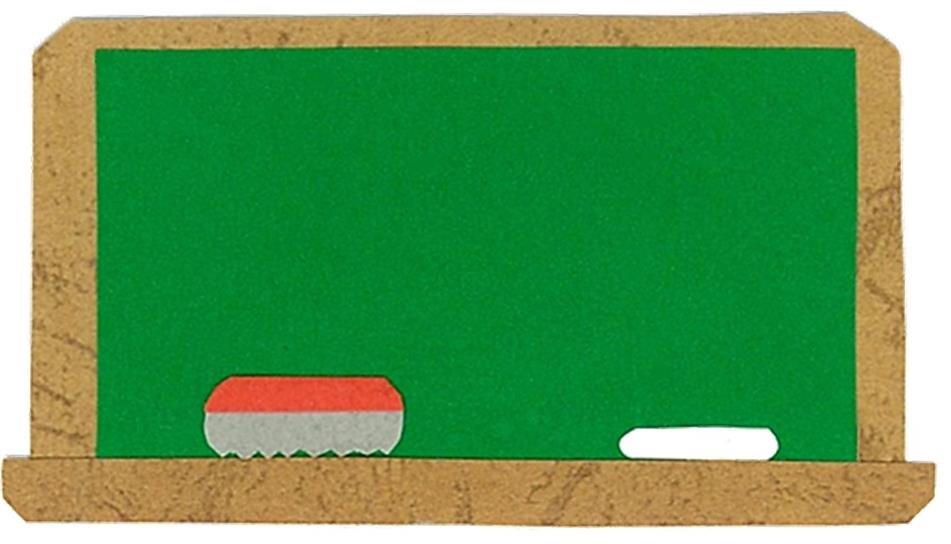 Let’s 
Connect!
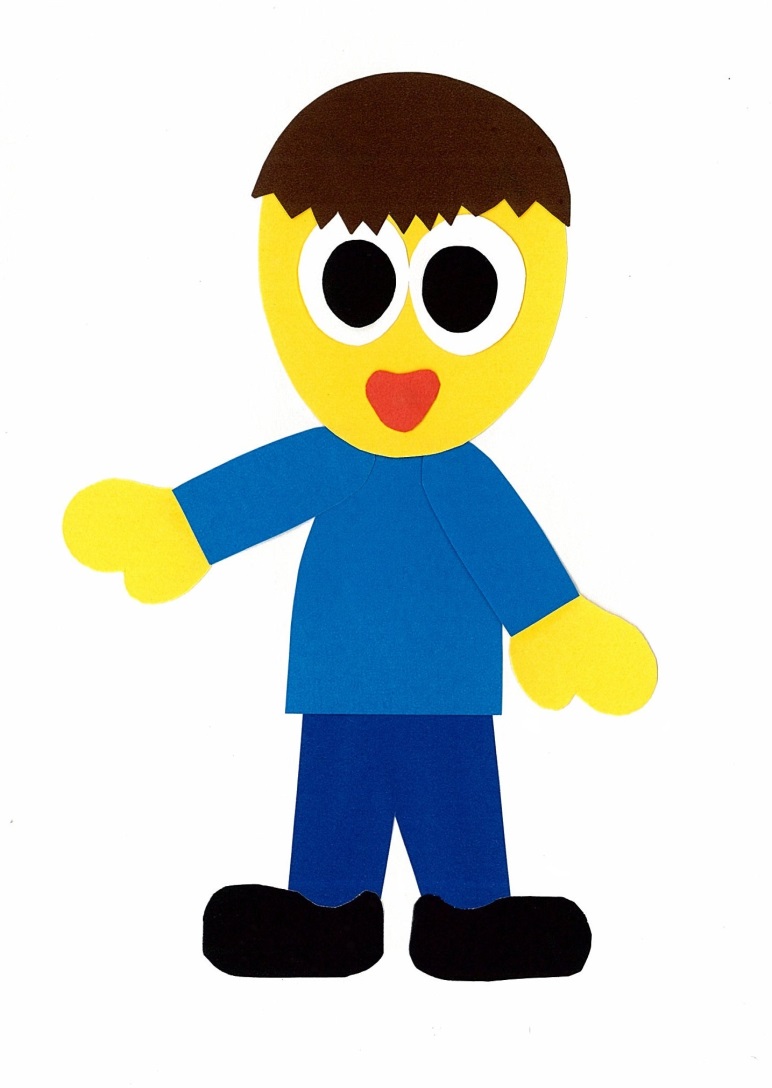 Get a pencil and paper!
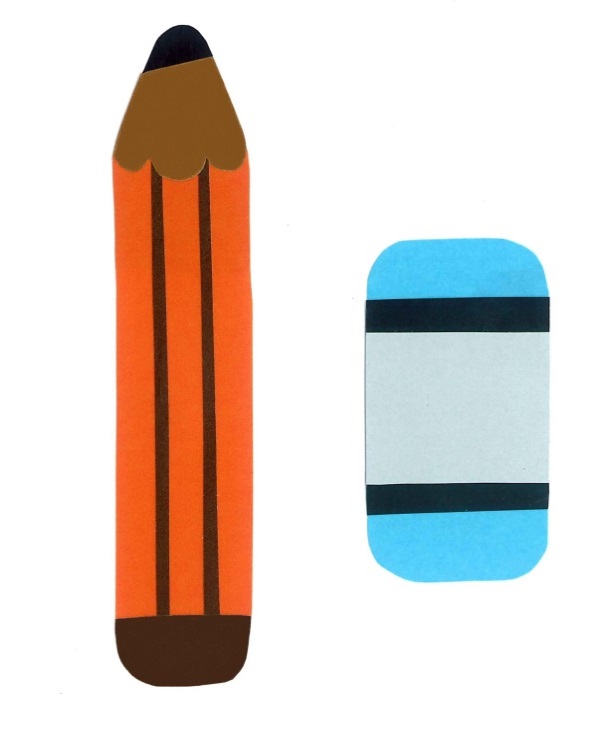 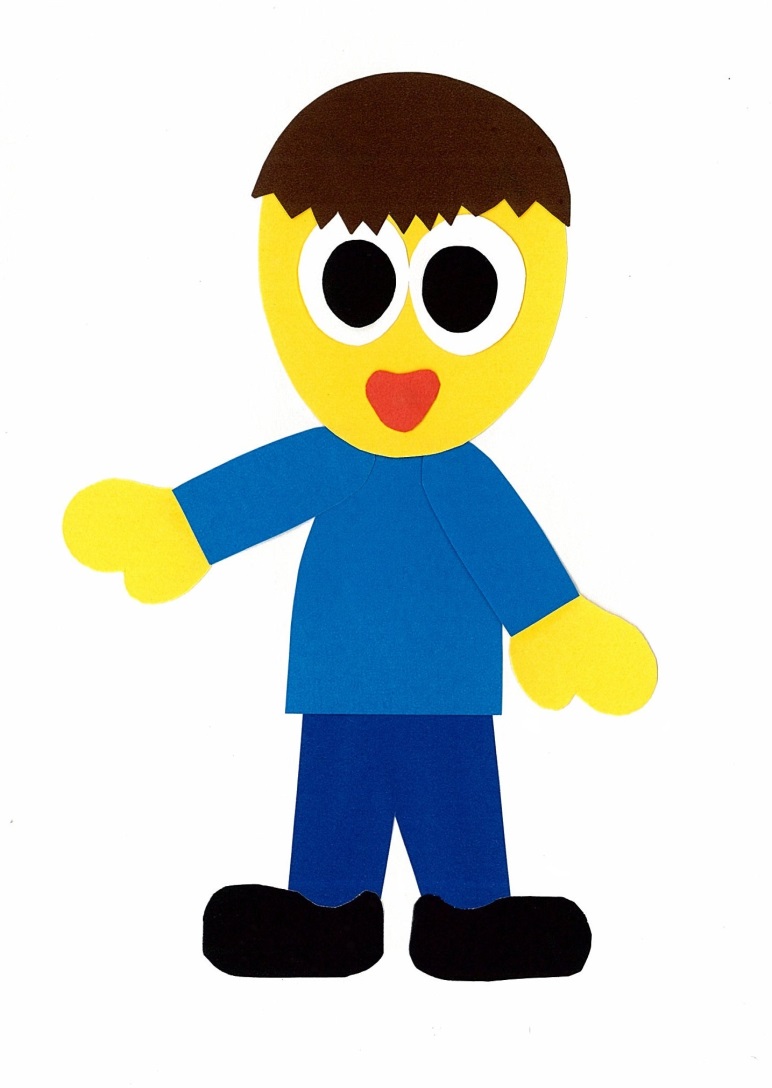 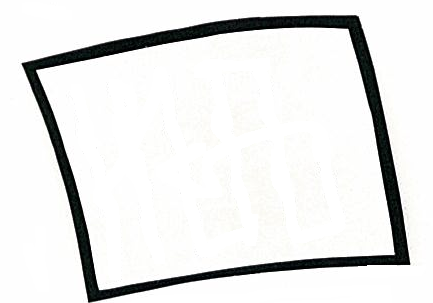 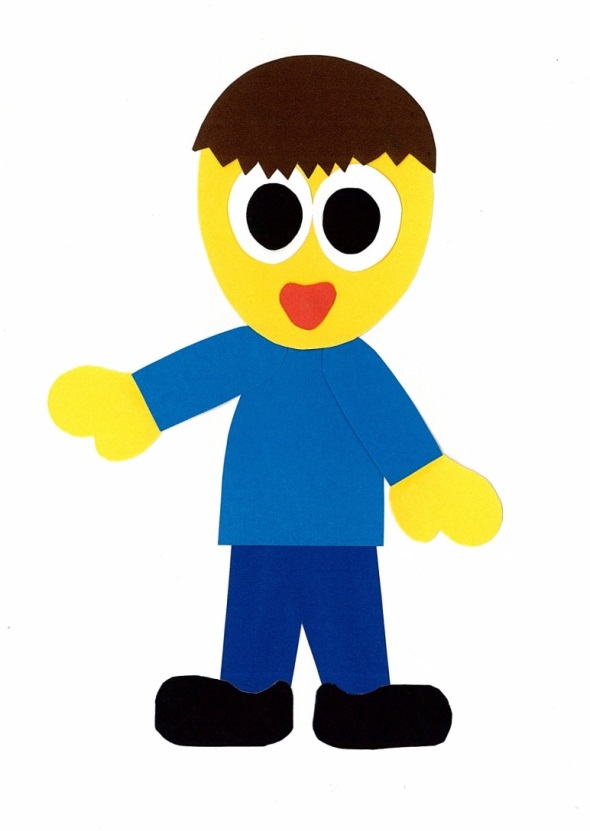 How do you go to school?
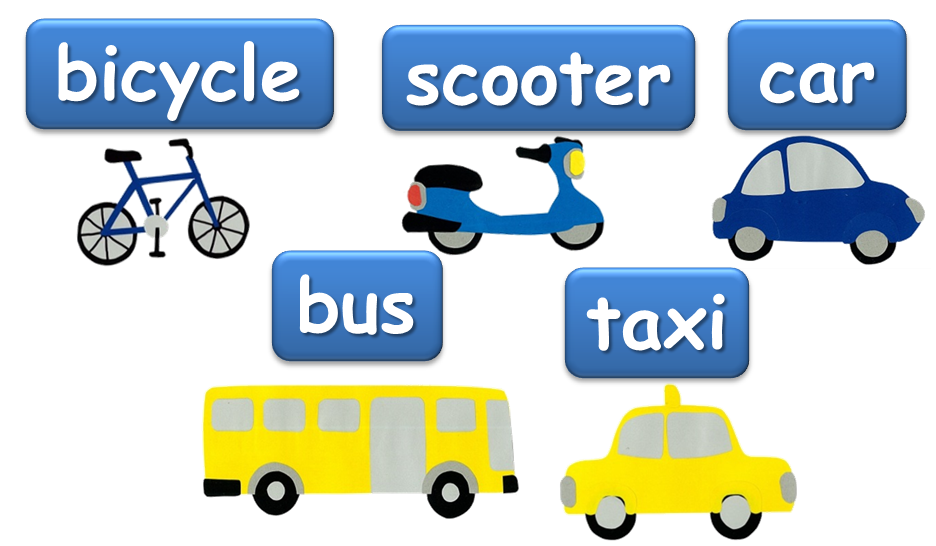 I go to school by ___.
I walk to school.
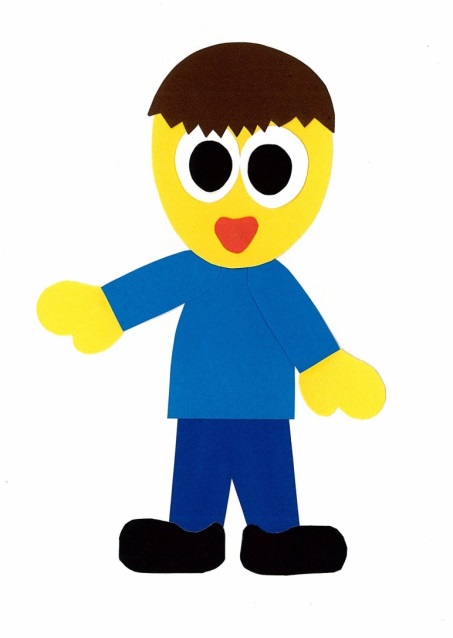 How do you go to school?
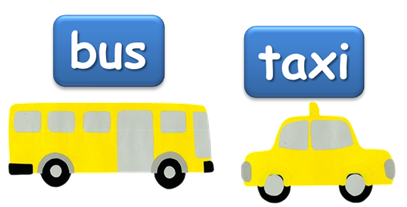 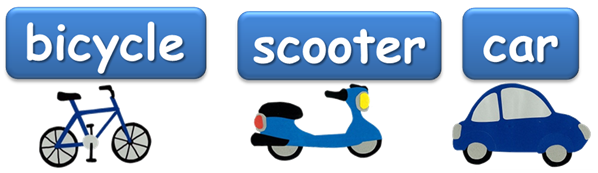 I go to school by ___.
I walk to school.
Find a friend. Play a guessing game.
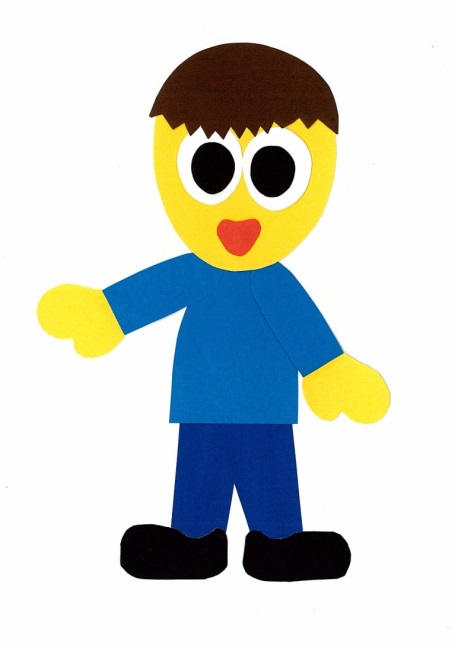 Do you go to school by car?
No, I 
do not.
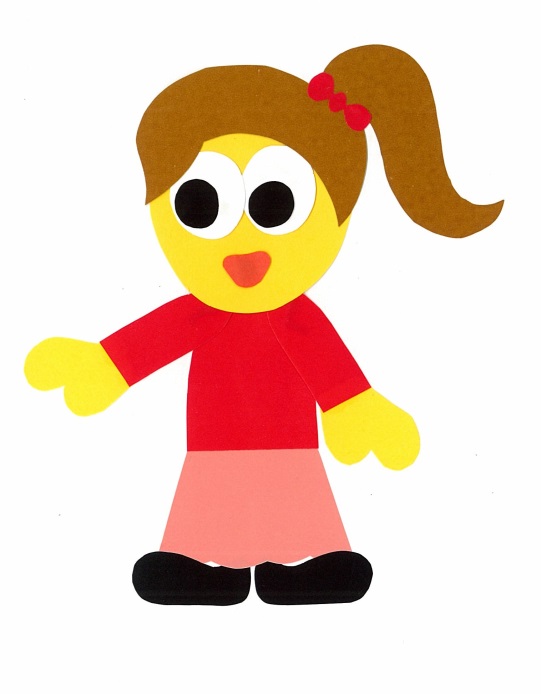 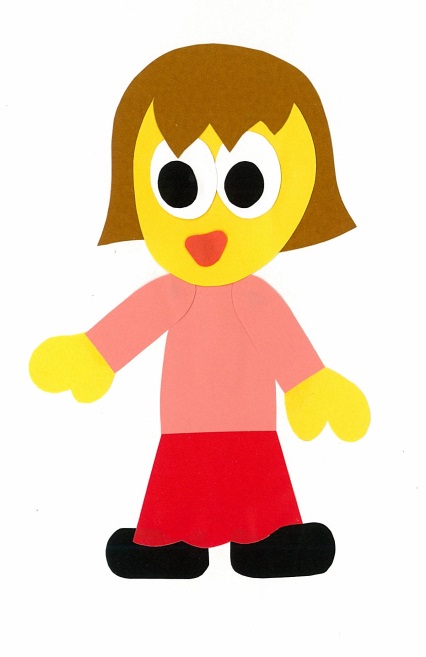 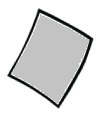 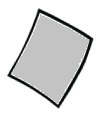 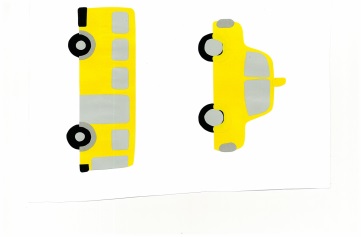 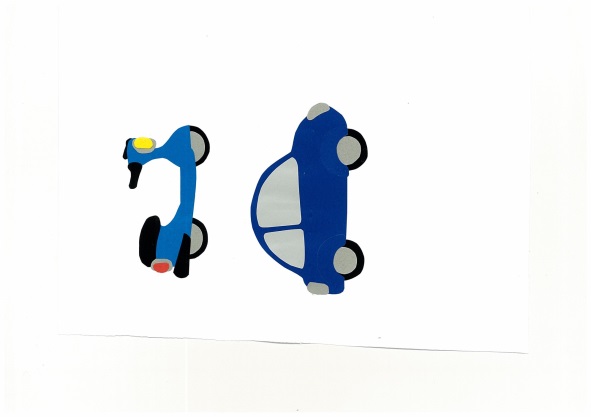 Do you go to school by ___?
Yes, I do.
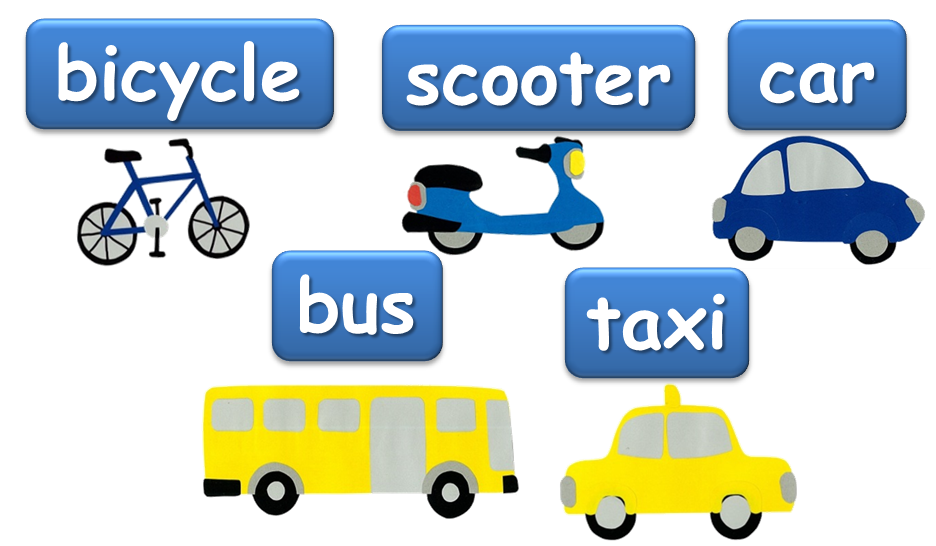 No, I do not.
WE
CAN
READ
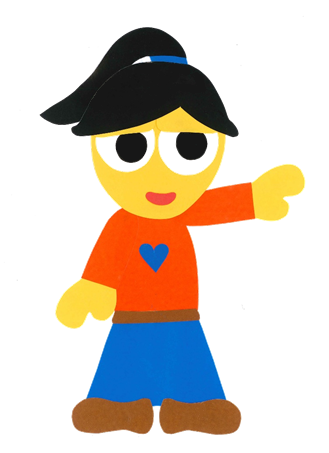 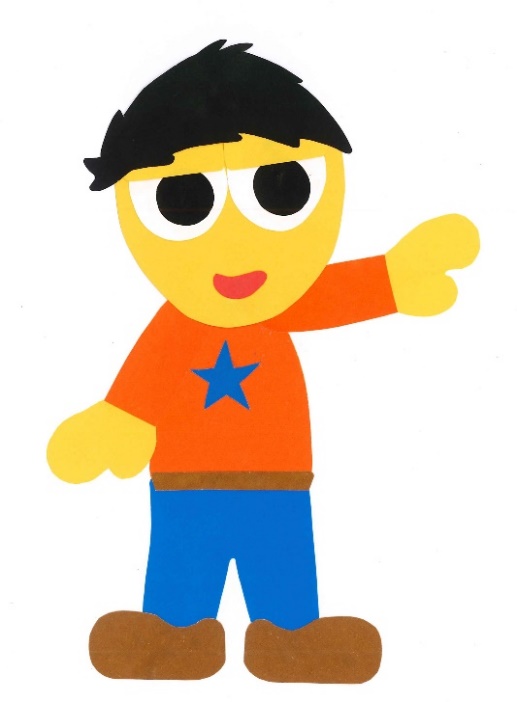 Donald Joyce  
www.teacherdonald.com